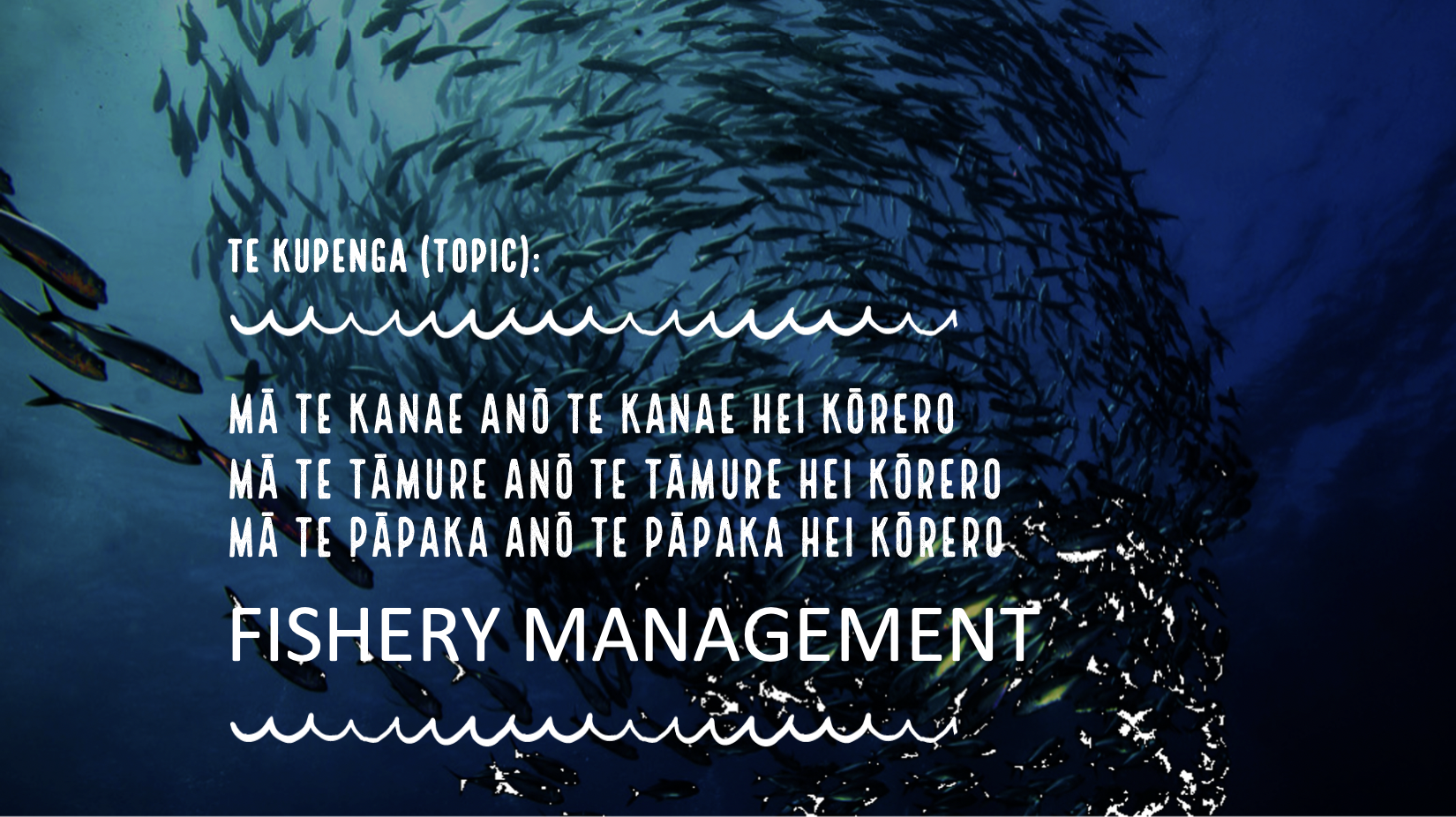 Insert heading page Topic 3
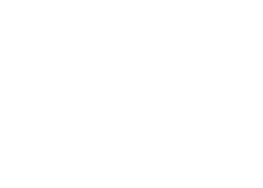 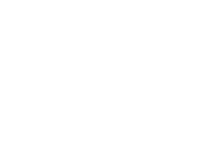 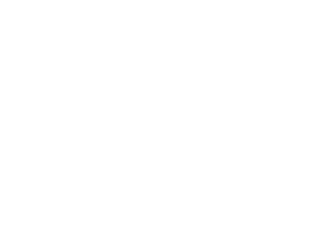 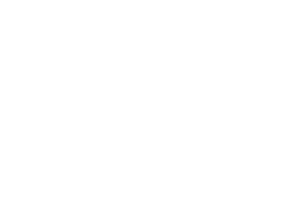 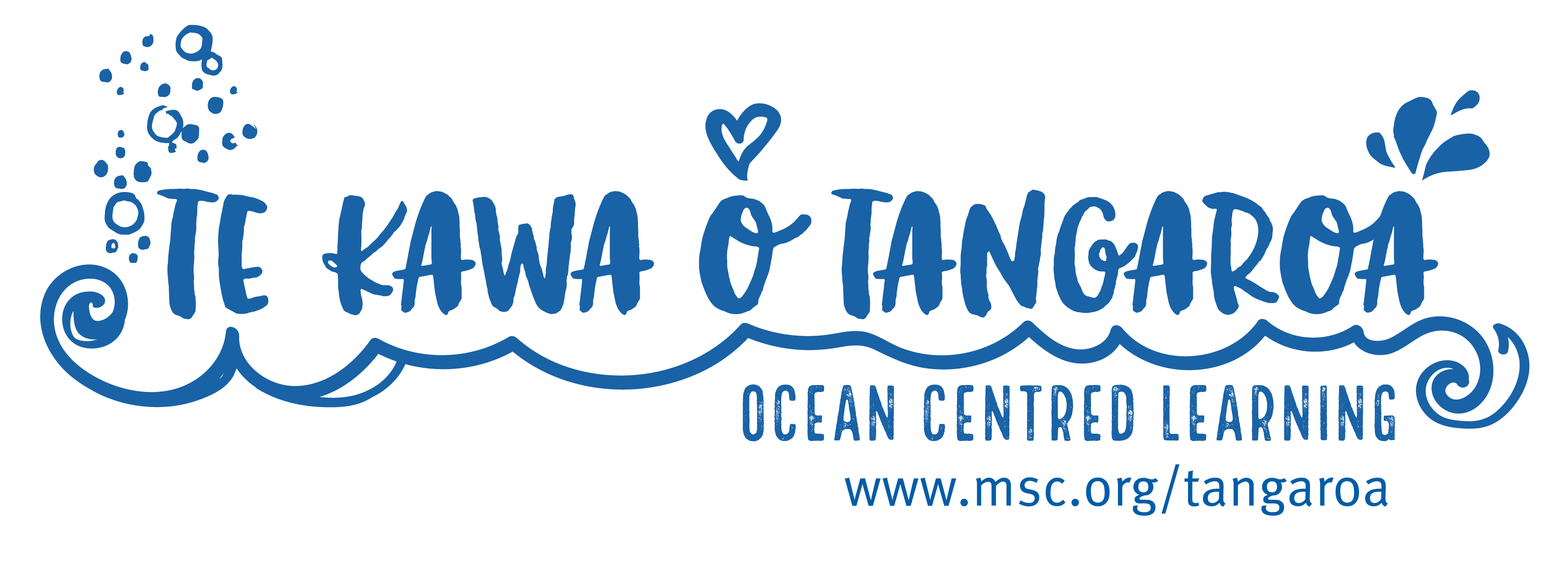 [Speaker Notes: TEACHER NOTES]
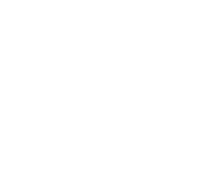 HELPFUL STUFF FOR TEACHERS
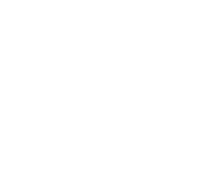 Target age range: 
10–15 years
Topic focus: Fisheries Management
Curriculum Level: Level 3 - 5+ 
Curriculum relevance: Geography; Science; Social Science; Tikanga-ā-iwi; Pūtaiao; Hauora
Key competencies: Thinking; Managing Self; Using language, symbols & texts; Relating to others
Planning: See also Fishery Management Planner and teacher notes below slides
Extending learning: See Topic Outlines and slides labelled expert [top right corner]
Welcome to OUR STORY!
This is topic five of our nine topic series: 
Te Kawa o Tangaroa
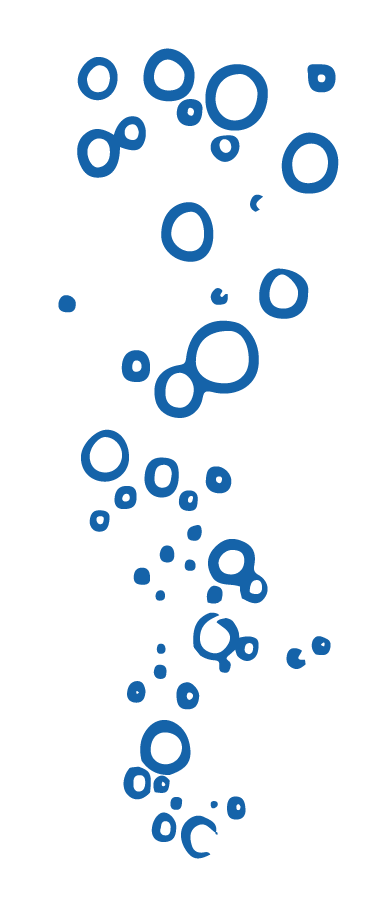 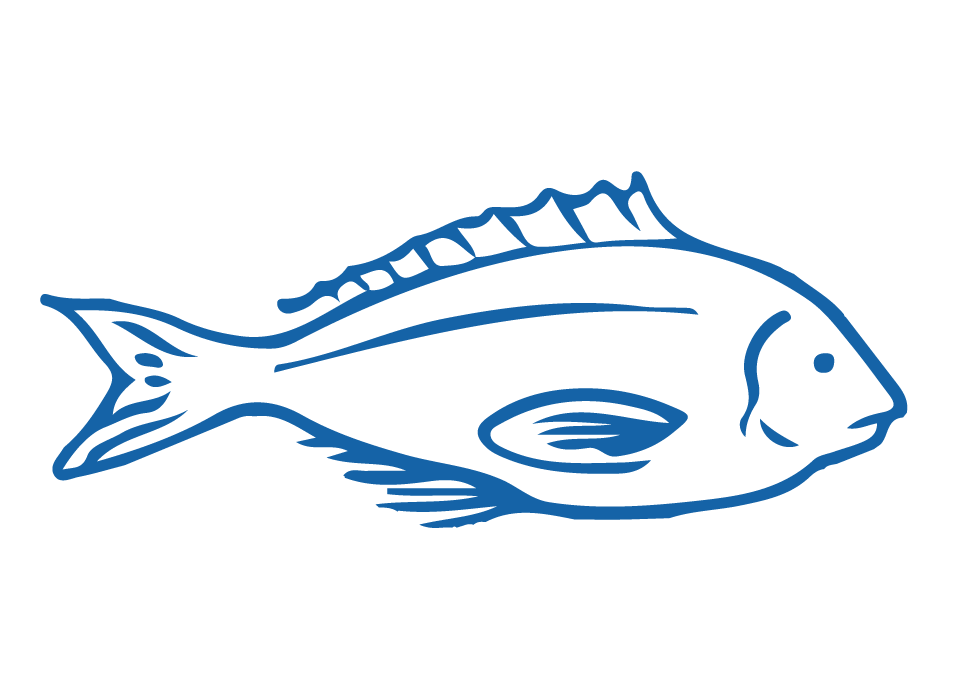 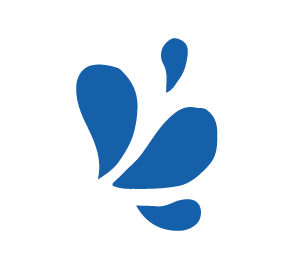 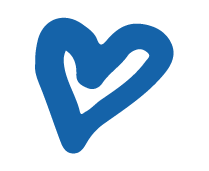 HELPFUL STUFF FOR TEACHERS
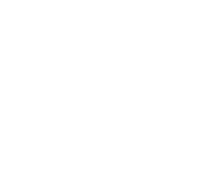 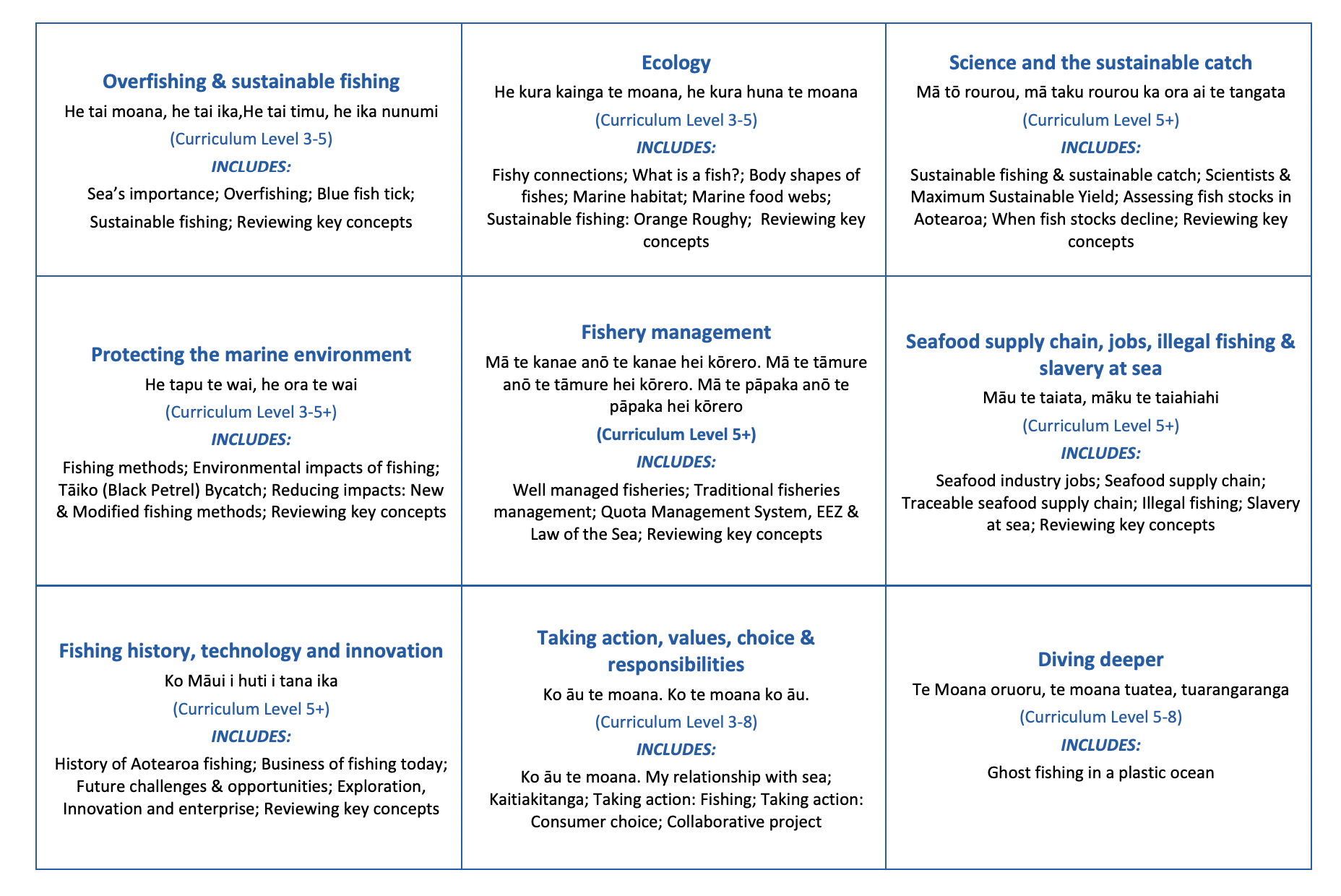 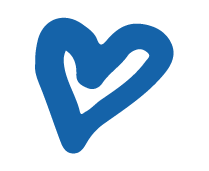 Welcome to OUR STORY!
In this topic we explore fishery management
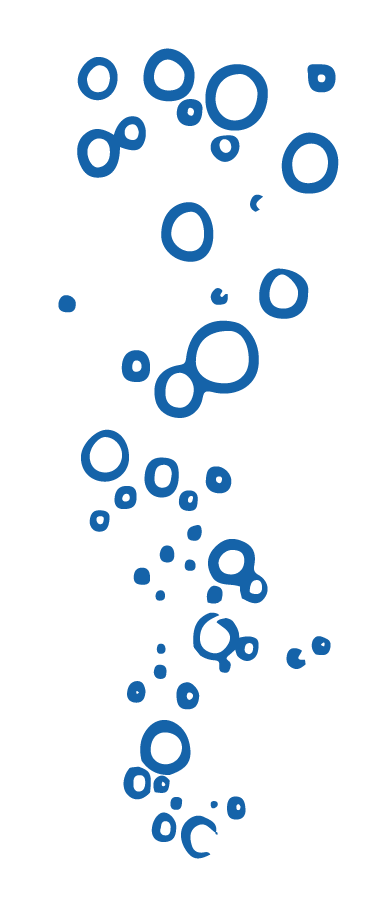 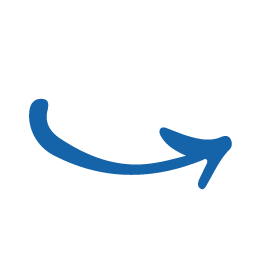 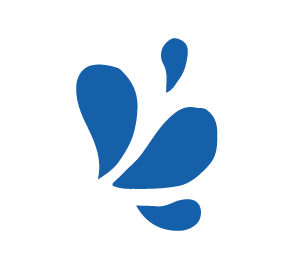 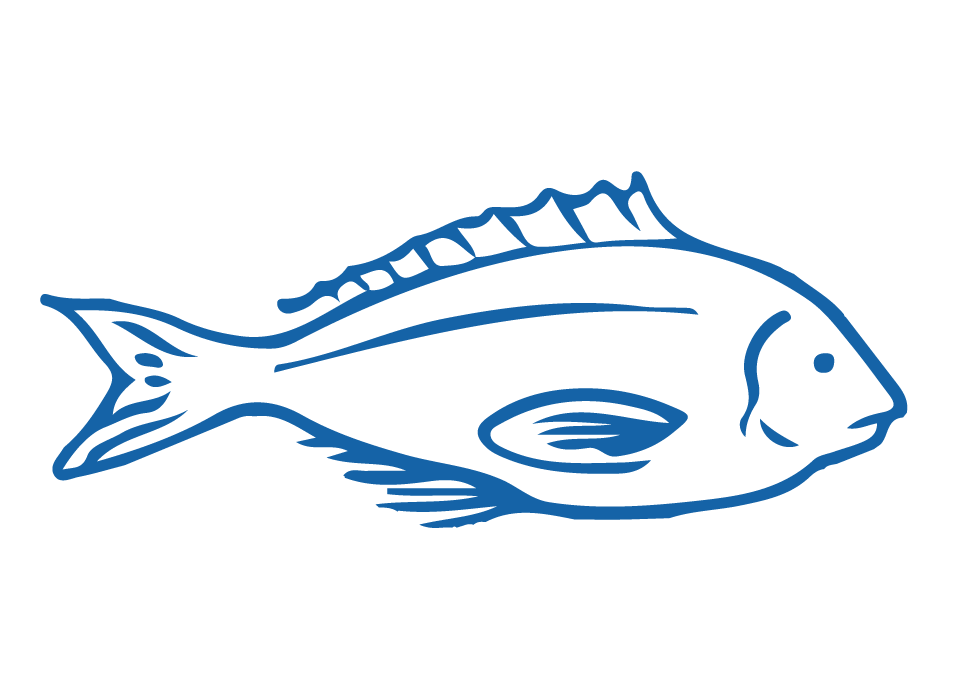 [Speaker Notes: TEACHER NOTES]
HELPFUL STUFF FOR TEACHERS
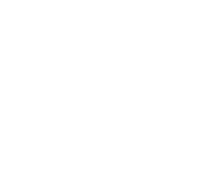 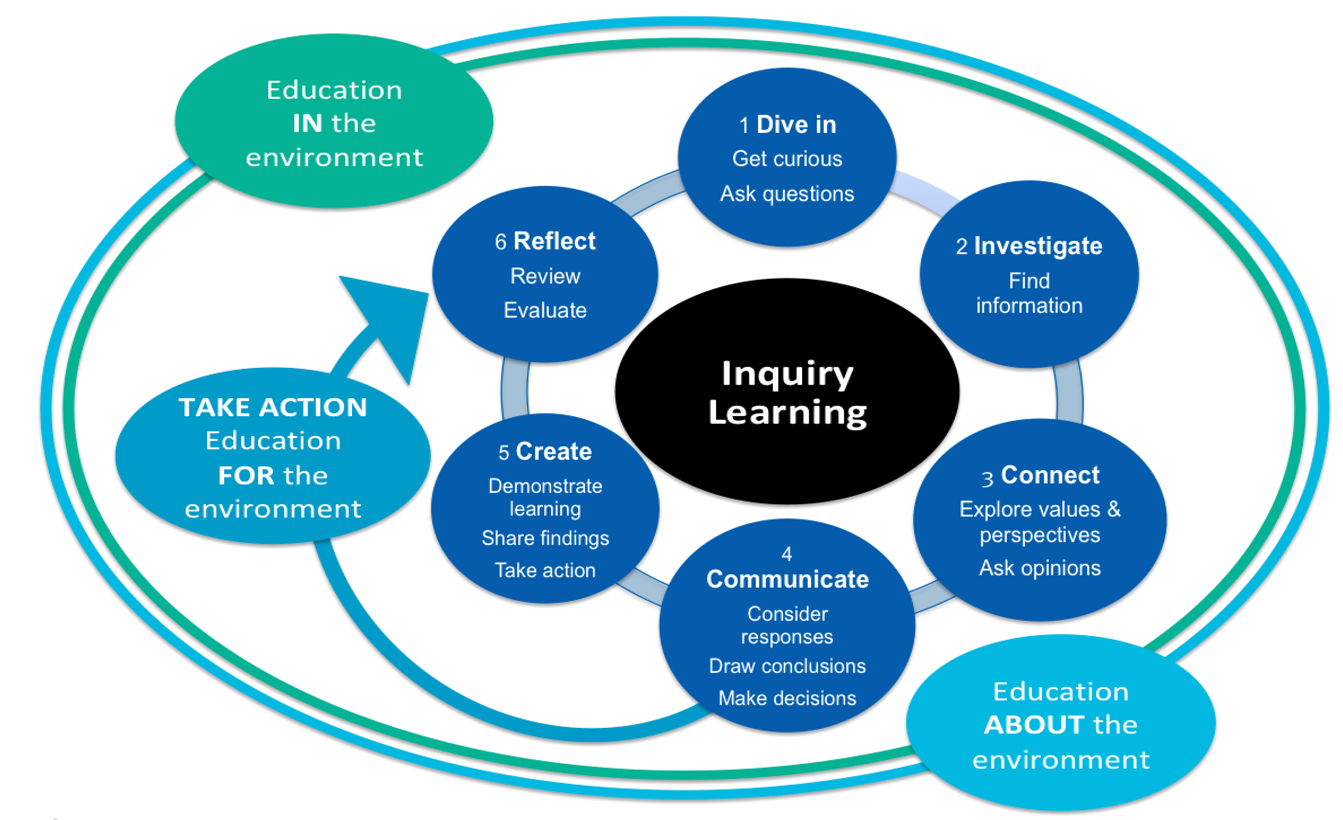 [Speaker Notes: TEACHER NOTES]
IN THIS TOPIC WE WILL LEARN ABOUT…
Indicators of good (sustainable) fisheries management? 
Traditional fishery management tools used to manage fisheries sustainably in Aotearoa New Zealand 
Key features of Aotearoa New Zealand’s Quota Management System QMS
The concept of EEZ (Exclusive Economic Zone) and its relevance to fisheries management 
Scientific and fishery related vocabulary
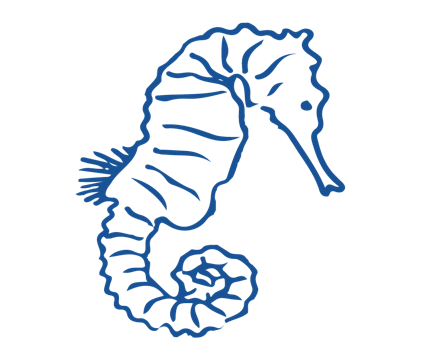 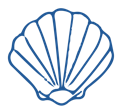 [Speaker Notes: TEACHER NOTES]
MIHI / INTRODUCTION
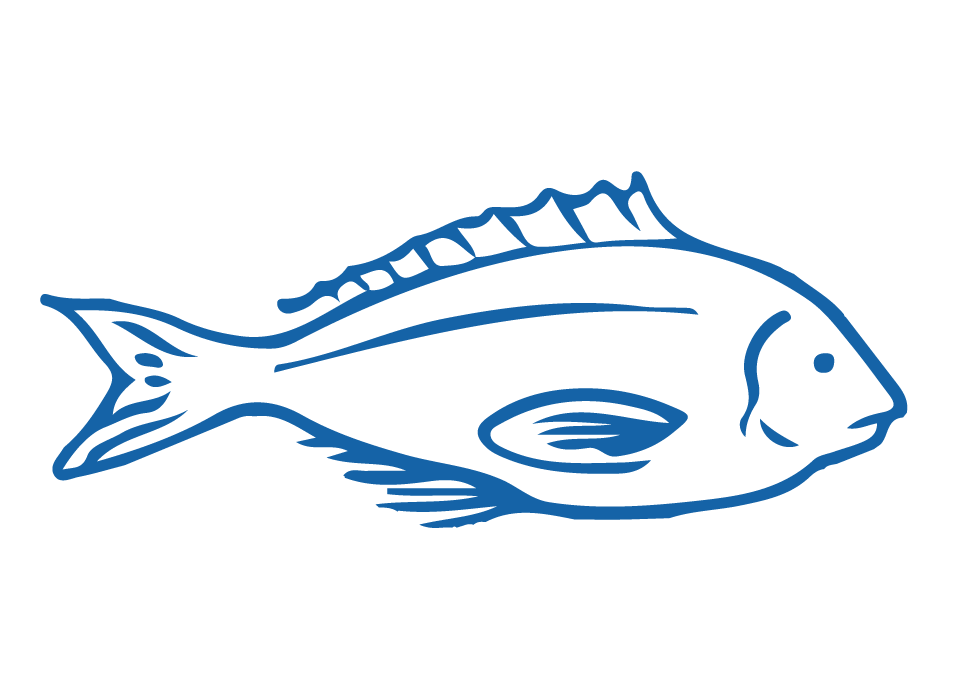 Can you imagine a world without fish?
What would that be like?
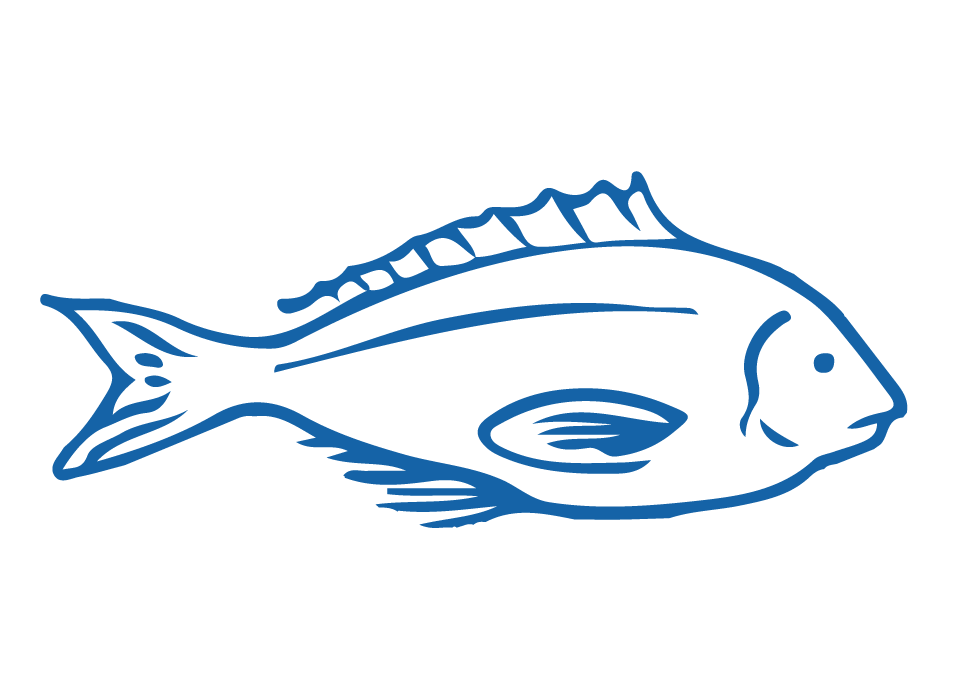 No more sushi! No more fishing! 
No more fish & chips! No more….?
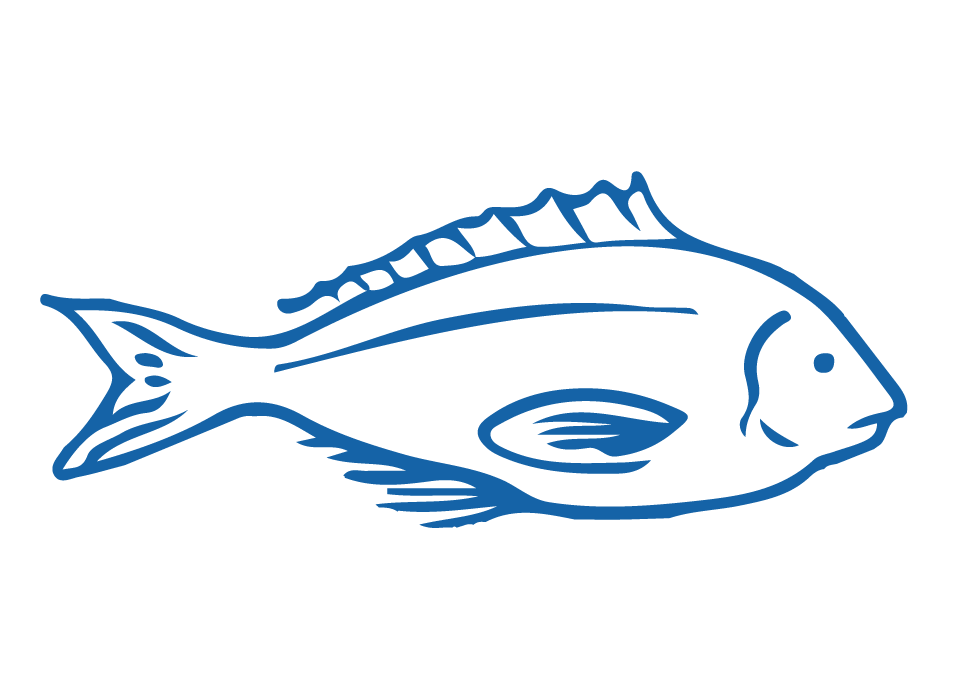 [Speaker Notes: TEACHER NOTES]
MIHI / INTRODUCTION
The good news is… some special people are working hard to make sure this doesn’t happen!

In this topic look more closely at fisheries management including how fisheries are managed in Aotearoa New Zealand

Let’s take a moment to think about our responsibility as kaitiaki [guardians] of our marine environment?
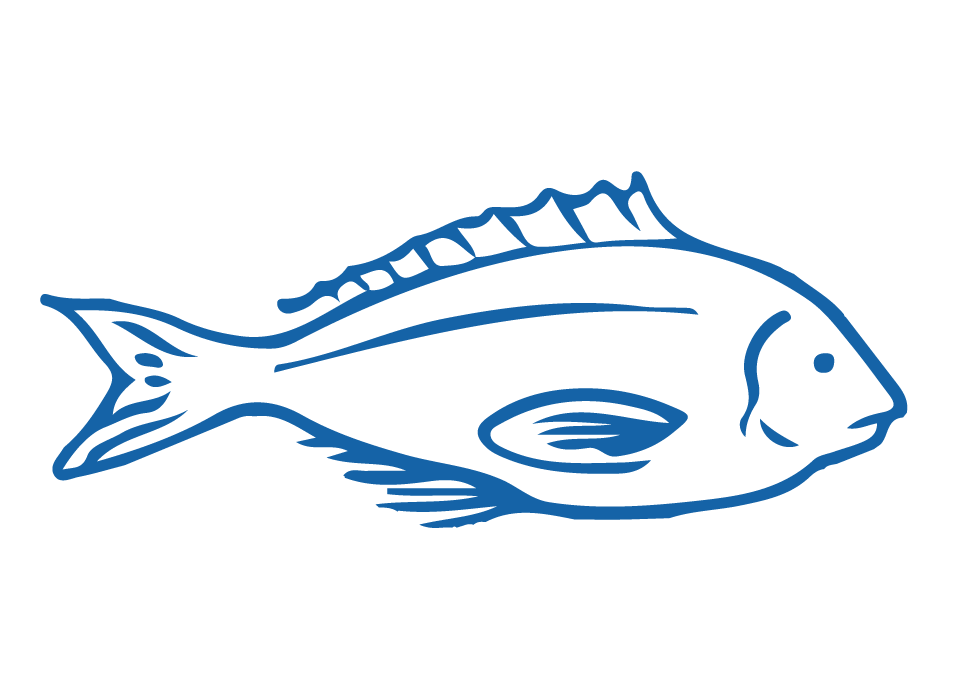 [Speaker Notes: TEACHER NOTES]
WELL MANAGED FISHERIES Focus question: What are some indicators of ‘well managed’ 
(sustainable) fisheries
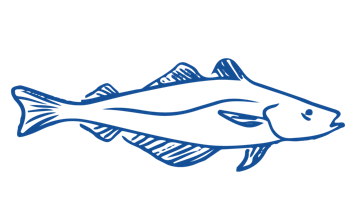 What is fisheries management?
 … the process that creates and enforces the rules that prevent overfishing and help recovery of overfished fish stocks
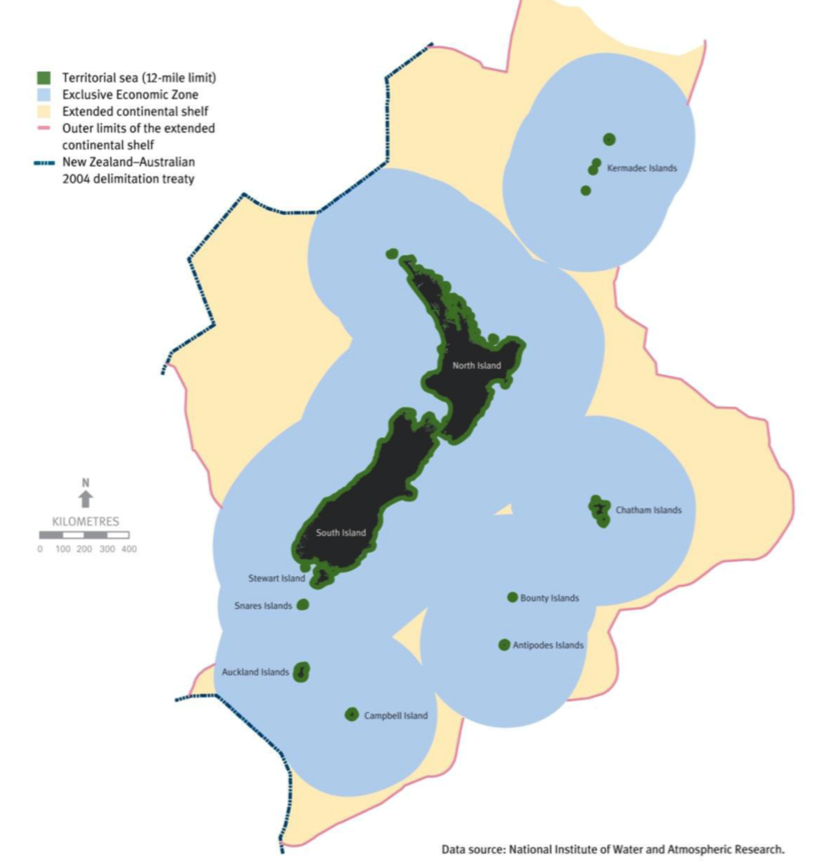 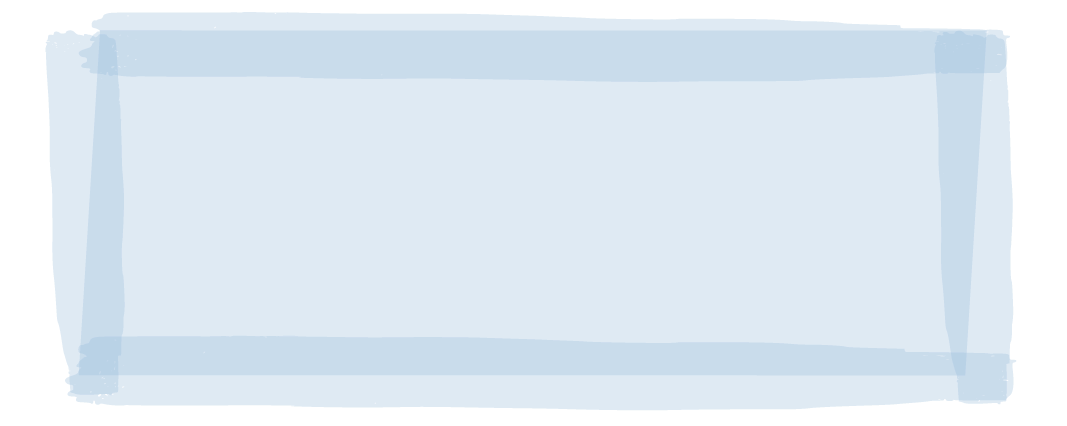 KŌRERORERO / DISCUSSION
Kaitiakitanga is the idea of guardianship 
As kaitiaki [guardians] it is our responsibility to care for our environment
Kaitiakitanga [guardianship] is an important part of well managed [looked after] fisheries in Aotearoa New Zealand
We are responsible for managing the ocean and fish that live there out to 200 nautical miles from land (blue area on map)
See final slide for larger map!
[Speaker Notes: TEACHER NOTES]
WELL MANAGED FISHERIES
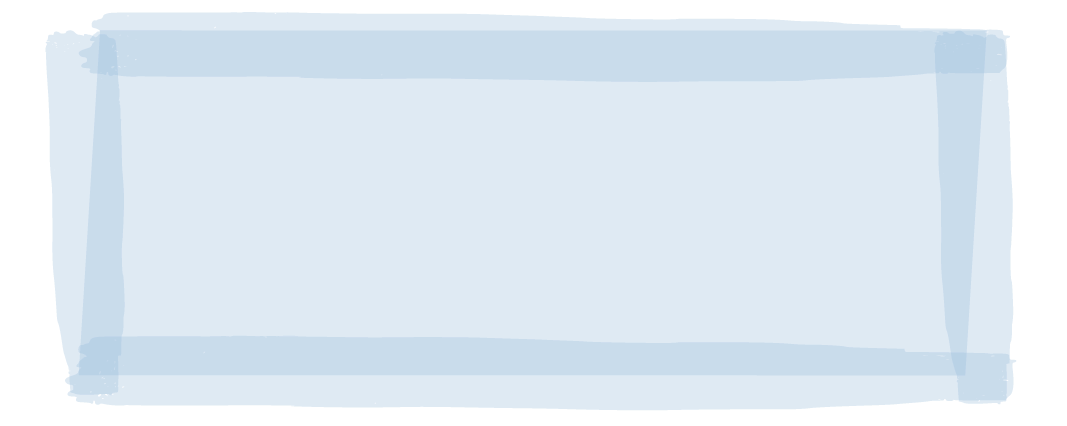 HE PĀTAI / CONSIDER THIS
What can you do to help look after our sea and kai moana [seafood]?
MAHI / ACTIVITY
Complete the Kaitiakitanga worksheet
‘Toitu te marae a Tane, Toitu te marae a Tangaroa, Toitu te iwi’ 
If the land is well and the sea is well, the people will thrive


HE PĀTAI / CONSIDER THIS
What does this whakataukī or proverb suggest about looking after our fisheries?
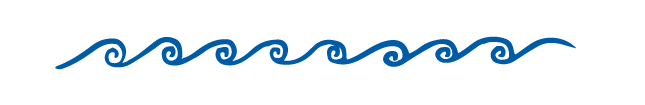 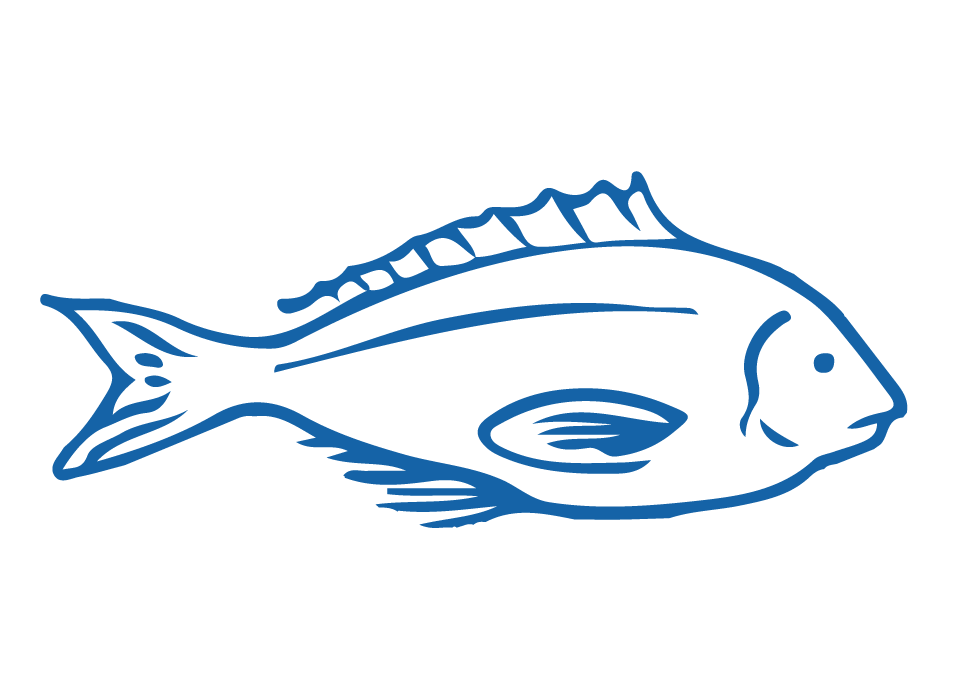 [Speaker Notes: TEACHER NOTES

SUGGEST: Inviting a kaitiaki / tiaki to visit the class

ANSWERS: Whakataukī suggests if we look after our kai moana and our moana then we look after ourselves

What good things can we do?

Only buy and eat fish caught legally and sustainably
Make sure we are good kaitiaki and have good tikanga when fishing (e.g. throw the small ones back; know and follow the rules about what and how much we can catch)
Support organisations like the MSC
Remind others of our kaitiakitanga obligations]
WELL MANAGED FISHERIES
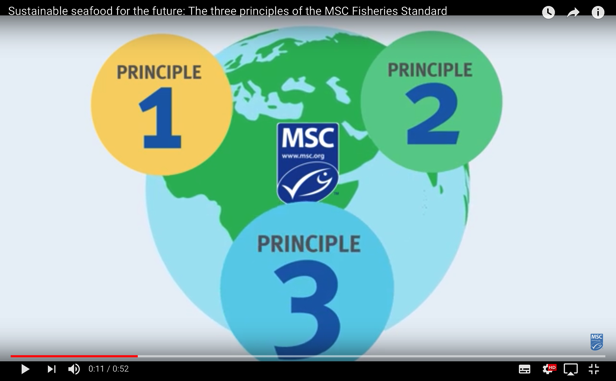 KŌRERORERO / DISCUSSION
How do the Marine Stewardship Council help us in our role as kaitiaki?
Only fisheries found to be sustainable can be sold with the Marine Stewardship Council blue fish tick label
To get the label they must be well managed
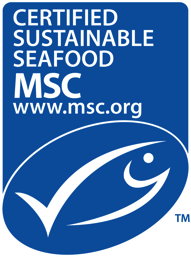 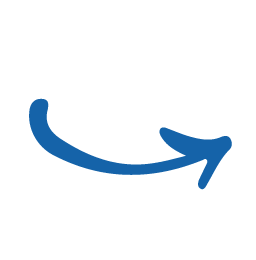 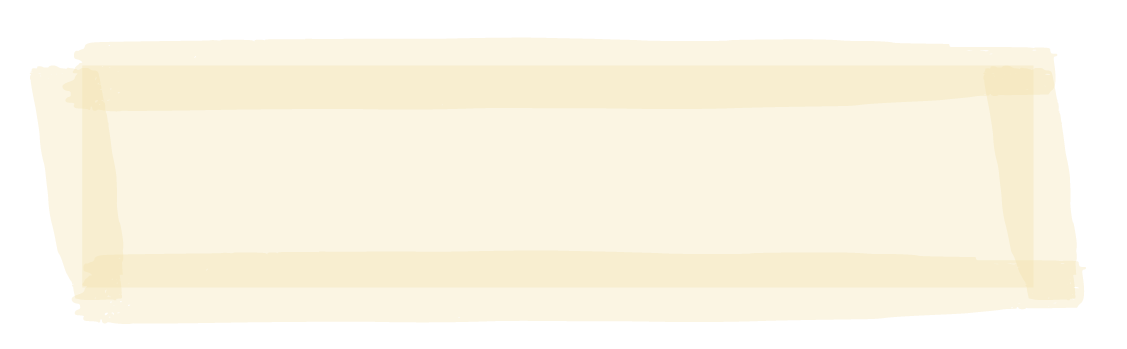 MĀTAKI TĒNEI / WATCH THIS
Marine Stewardship Council’s 
Fisheries Standard [0:52]
[Speaker Notes: TEACHER NOTES

Film clip URL is: https://www.youtube.com/watch?time_continue=1&v=qEE3iUIbm7U&feature=emb_logo]
WELL MANAGED FISHERIES
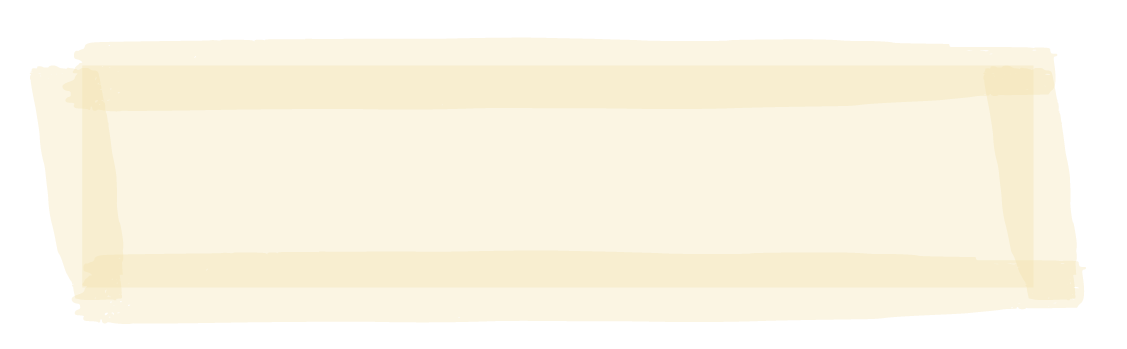 In this topic we focus on the idea of fisheries management which is the basis of Marine Stewardship Council Principle 3 (Principles 1 and 2 are the focus of other topics)
HE PĀTAI / CONSIDER THIS
Watch again the short film on slide 11 What are the three Marine Stewardship Councils principles used to certify sustainable fisheries?
Principle 1: Sustainability of the stock
Principle 2: Environmental impacts
Principle 3: Effective management
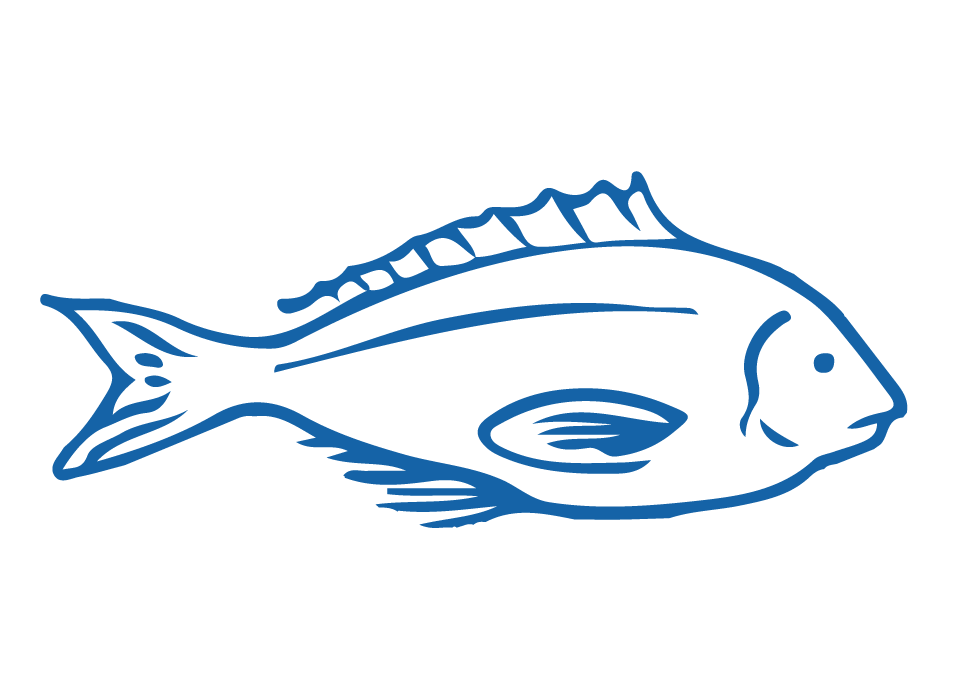 [Speaker Notes: TEACHER NOTES]
WELL MANAGED FISHERIES
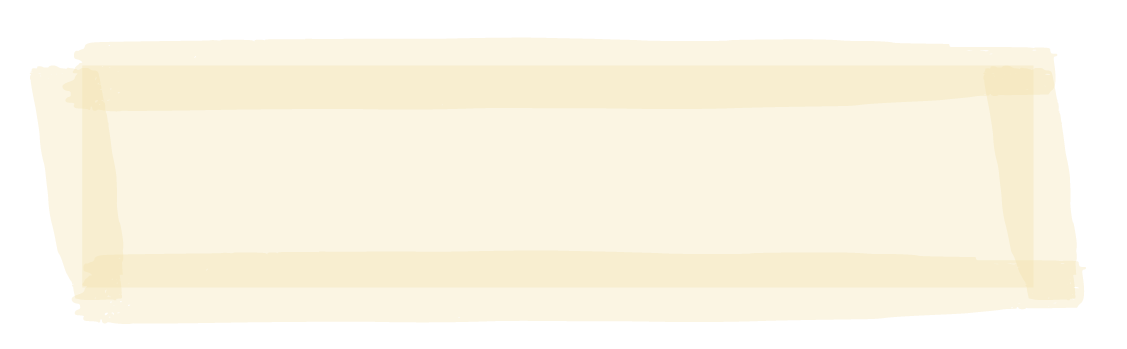 HE PĀTAI / CONSIDER THIS
Before we look at what we mean by ‘well managed’ fisheries let’s think what we know already about fisheries management?

MAHI / ACTIVITY
Complete the Prior Knowledge Chart columns 1 & 2
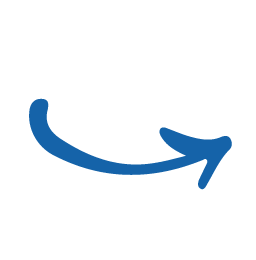 [Speaker Notes: TEACHER NOTES

You could also look at material from the topic called sustainable fishing and overfishing]
WELL MANAGED FISHERIES
KŌRERORERO / DISCUSSION
Well managed fisheries
 use science / observation to ensure:
stocks are fished responsibly
marine habitats are preserved 
fishing is environmentally & economically sustainable 
 use controls to manage fishing effort:
number and size of fishing boats
restrict fishing days or times
Fisheries managers can also:
Improve or modify fishing methods
Employ fishing observers
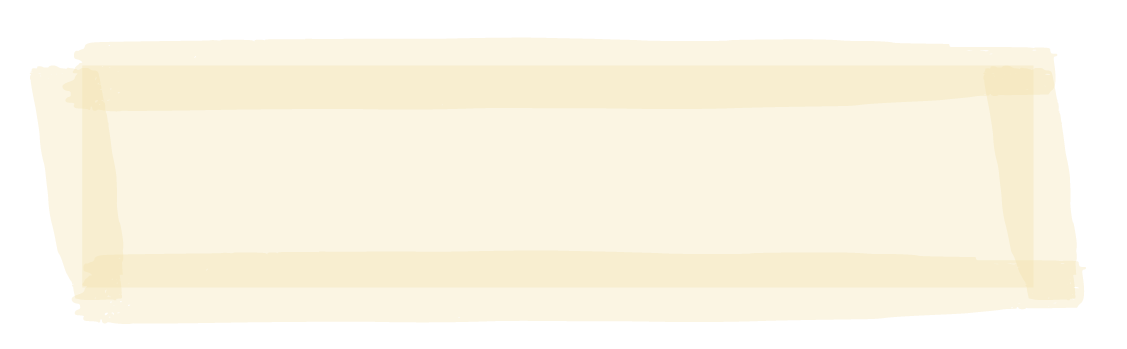 MAHI / ACTIVITY
Add new learning to the prior knowledge chart
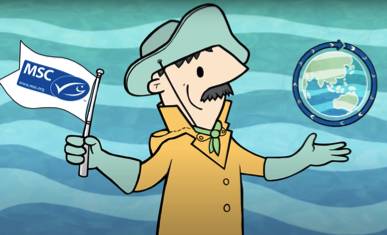 [Speaker Notes: TEACHER NOTES]
WELL MANAGED FISHERIES
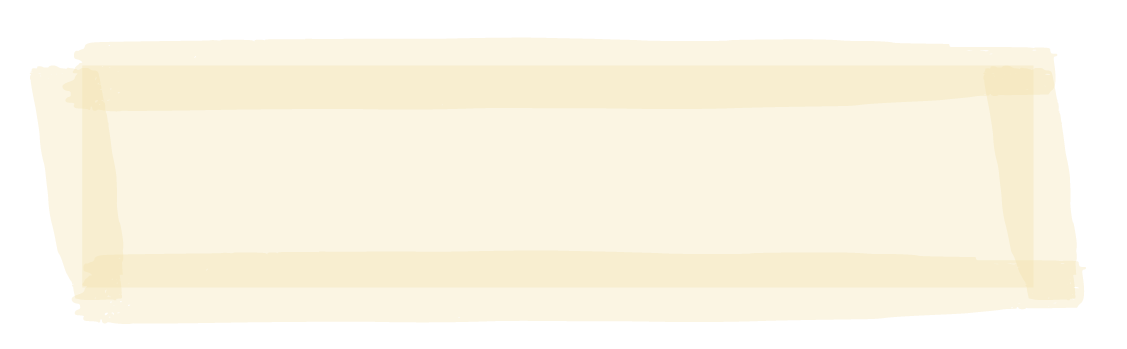 MĀTAKI TĒNEI / WATCH THIS
Short video [2:11] The fishery is well managed (Principle Three)
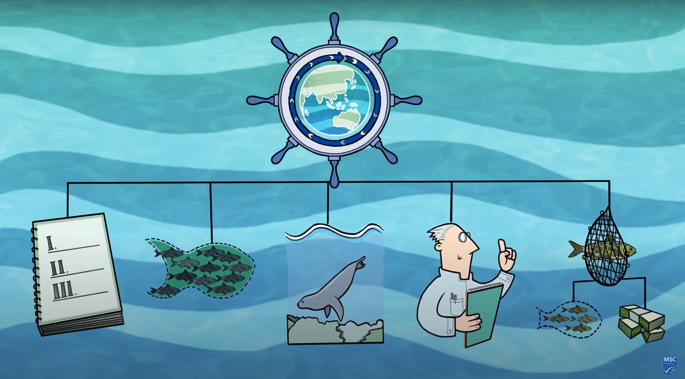 Well managed 
fisheries
ensure…
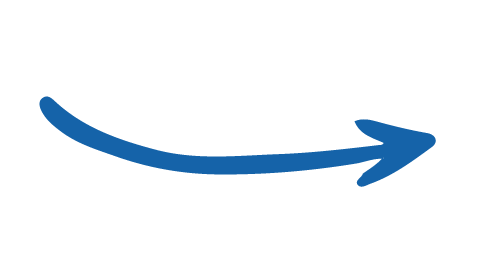 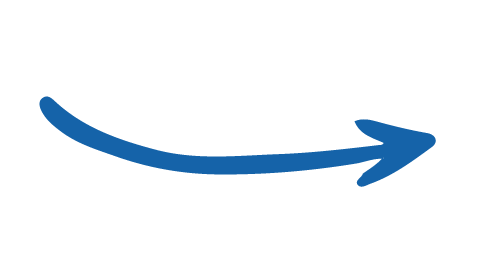 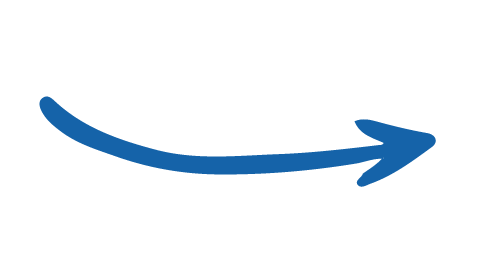 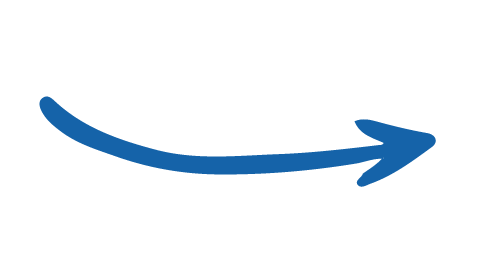 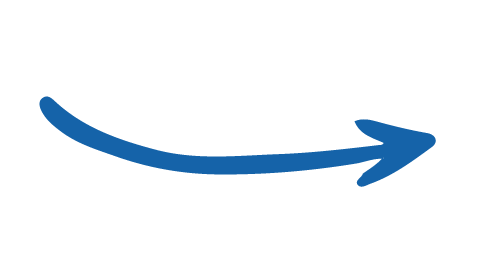 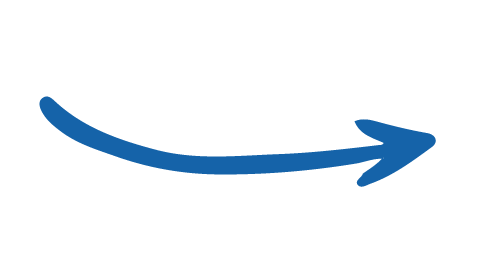 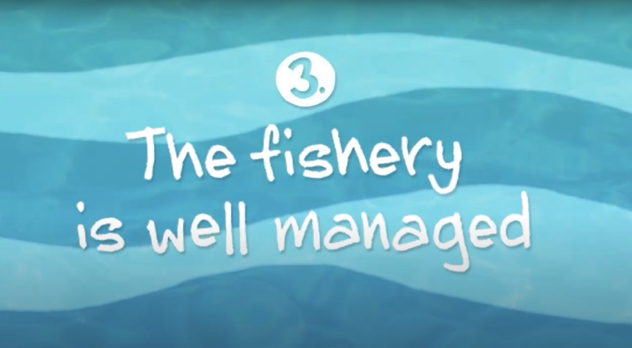 MAHI / ACTIVITY
Watch the video a second time and label the picture above (answers on next slide)
[Speaker Notes: TEACHER NOTES

Film can be downloaded from https://www.youtube.com/watch?v=XjaPUV0yaHQ

Having watched the video “What does the MSC label mean? 3. The fishery is well managed”… have learners add to their lists the types of things ‘fisheries managers’ might do to manage fish stocks effectively / sustainably?  Discuss as a class.]
WELL MANAGED FISHERIES
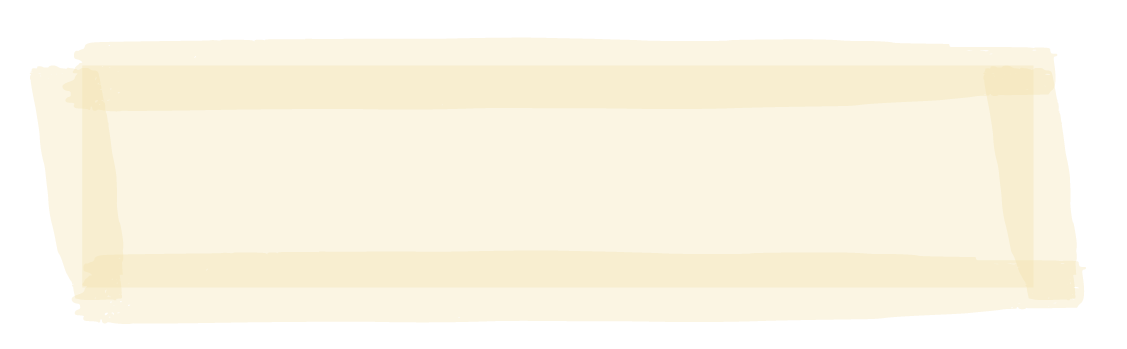 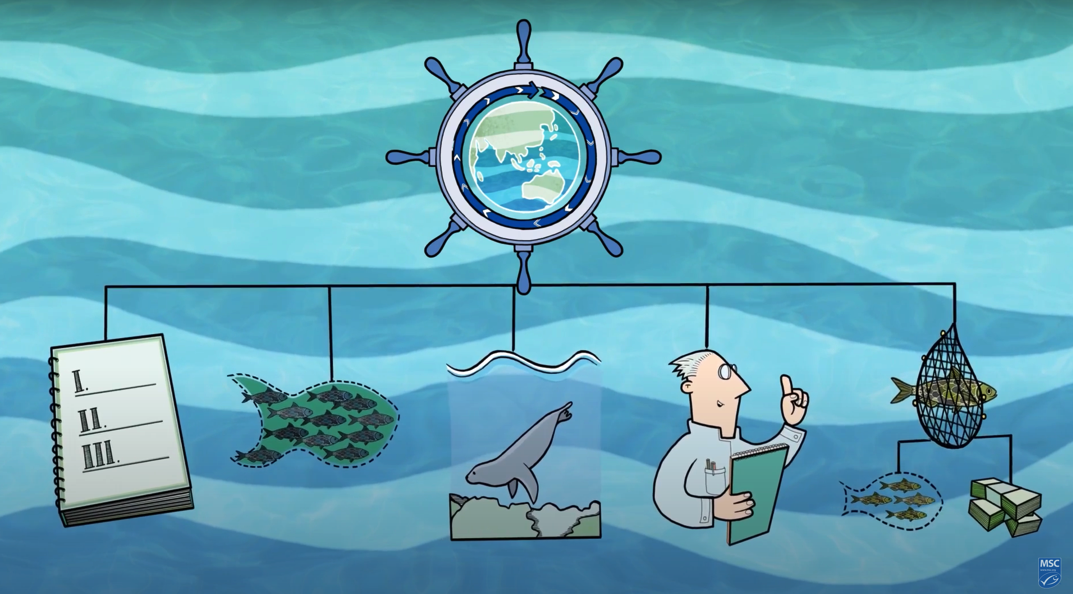 Economically
sustainable
Well managed 
fisheries
ensure…
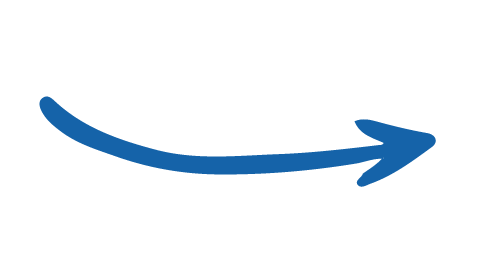 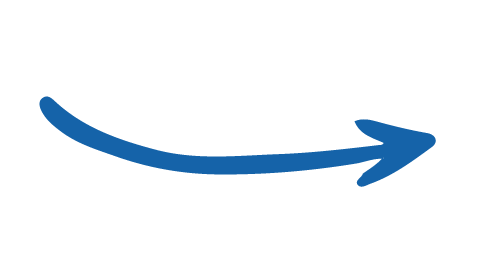 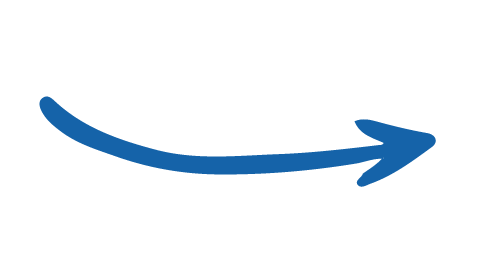 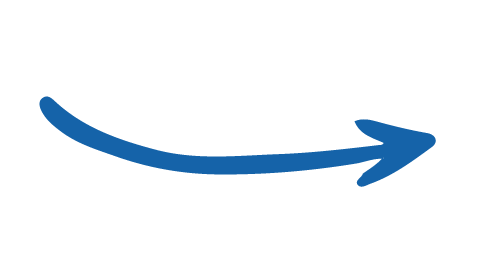 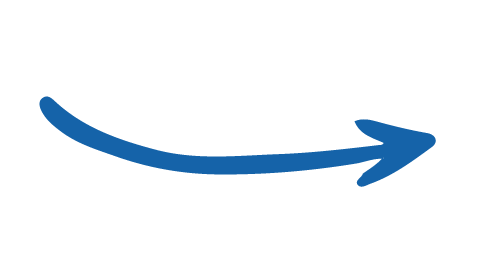 Environmentally
sustainable
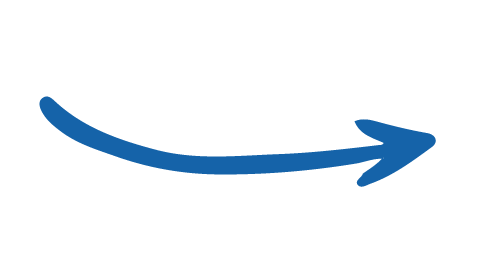 Stocks fished responsibly
Habitat 
preserved
Informed by
Knowledge / science / observation
[Speaker Notes: TEACHER NOTES]
WELL MANAGED FISHERIES
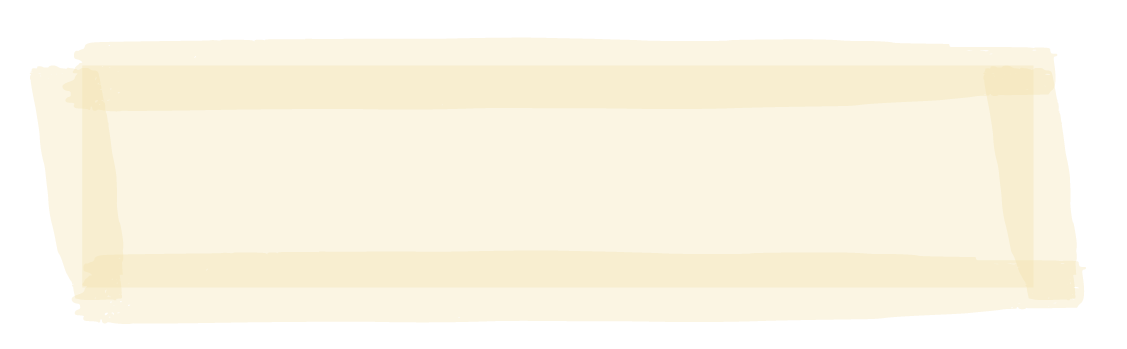 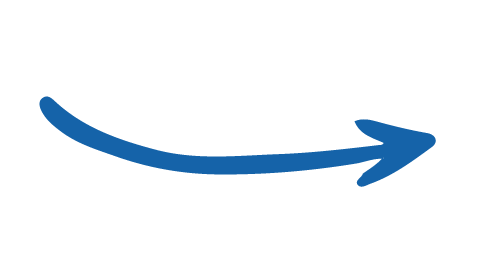 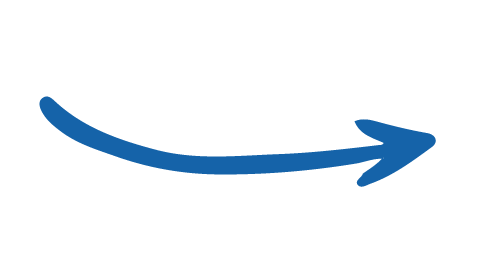 Habitat 
Preserved
HE PĀTAI / CONSIDER THIS
Brainstorm indicators of well managed fisheries that are mentioned in the MSC film clip ‘The fishery is well managed’ .  We’ve added a couple to get you started! 
(Answers on next slide)
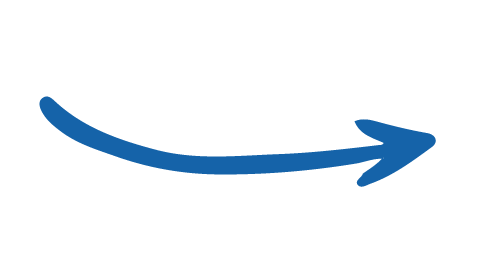 Indicators of 
well managed fisheries
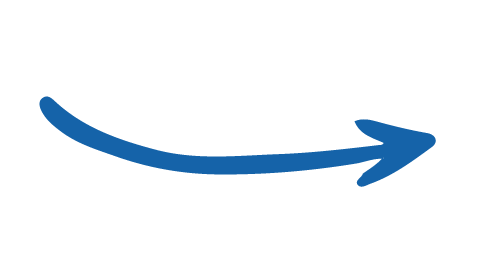 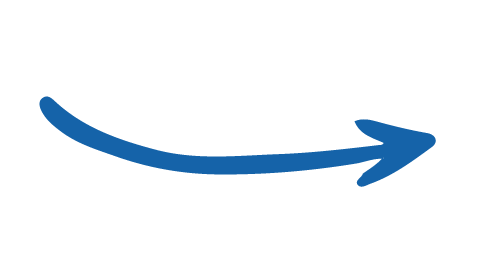 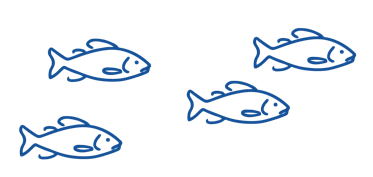 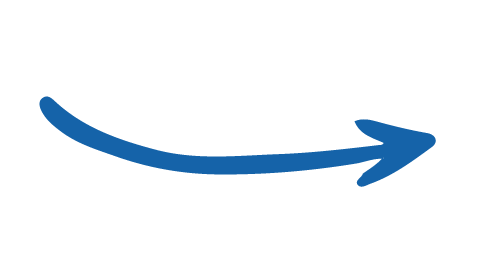 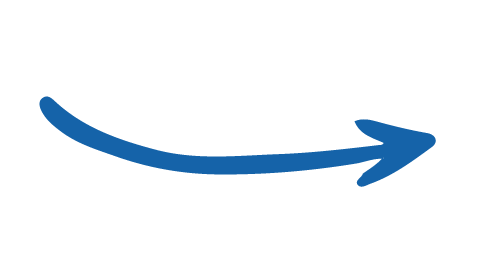 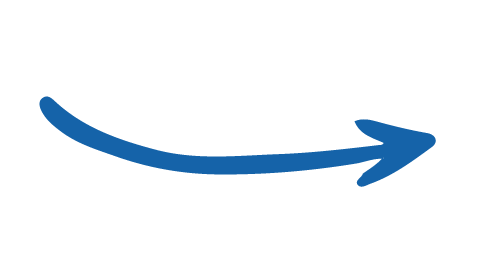 Informed by science 
/ observation
[Speaker Notes: TEACHER NOTES]
WELL MANAGED FISHERIES
Habitat 
preserved
Stocks fished responsibly
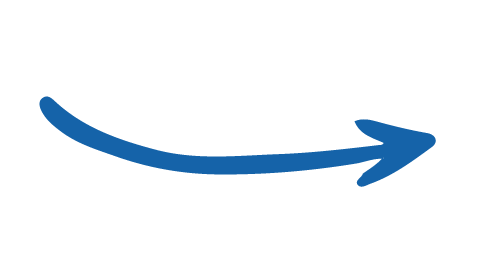 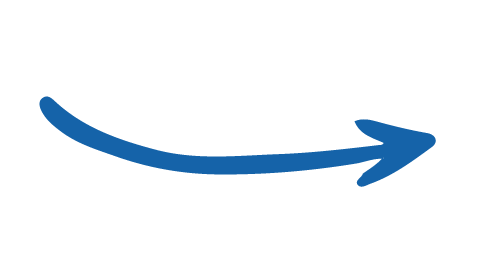 Environmentally
sustainable
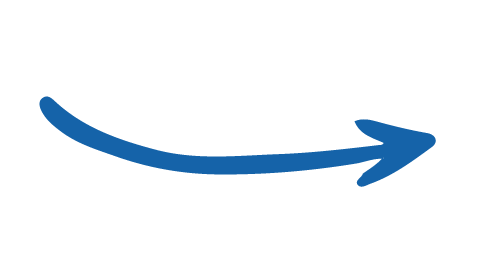 Indicators of 
well managed fisheries
Fishing is a stable and profitable job
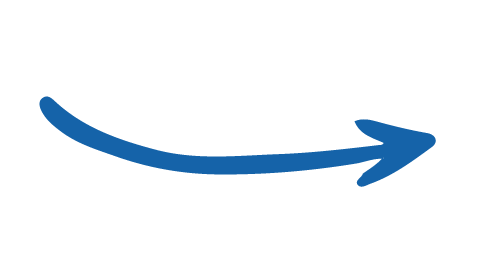 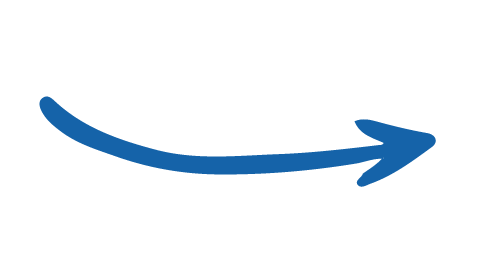 Controls fishing effort
(e.g. by limiting number of 
Boats/hooks or time / days
 fishing occurs
Informed by science 
/ observation
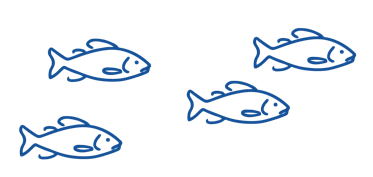 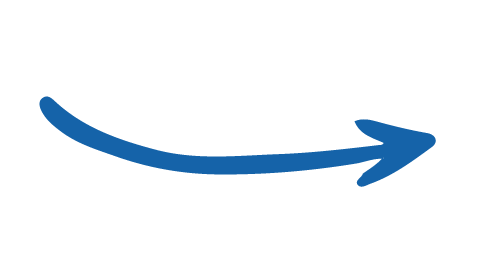 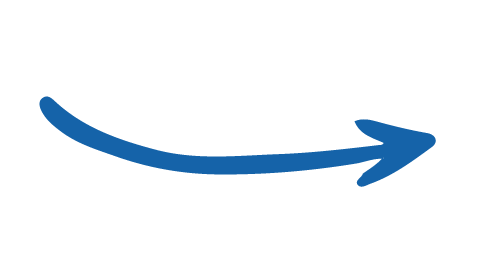 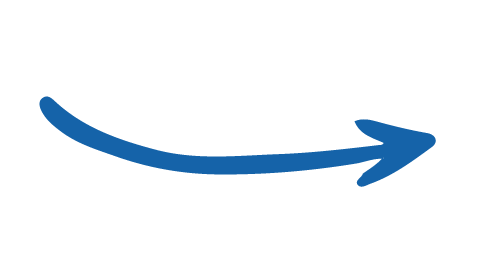 Adapts fishing methods
as needed to ensure sustainable fishing
Use of
fishing observers
[Speaker Notes: TEACHER NOTES]
TRADITIONAL FISHERIES MANAGEMENT Focus Question: What are some traditional Māori fishery management tools?
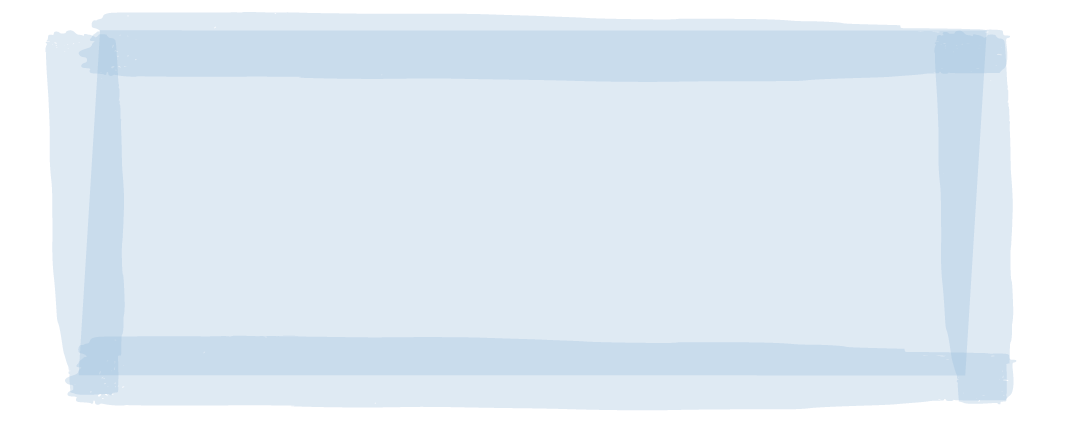 KŌRERORERO / DISCUSSION
Over hundreds of years Māori developed an intimate understanding (science of sorts) about fish and environment 
This understanding was gained through direct experience and observation
For example, the cycle of the moon taught them the best times to fish
Māori developed fishery management techniques or Tikanga [ways of doing things] to protect fish stocks and habitat such as:
Not gutting fish near the sea [can deplete fish as predators are attracted]
Always releasing first catch of the day as a gift to Tangaroa!
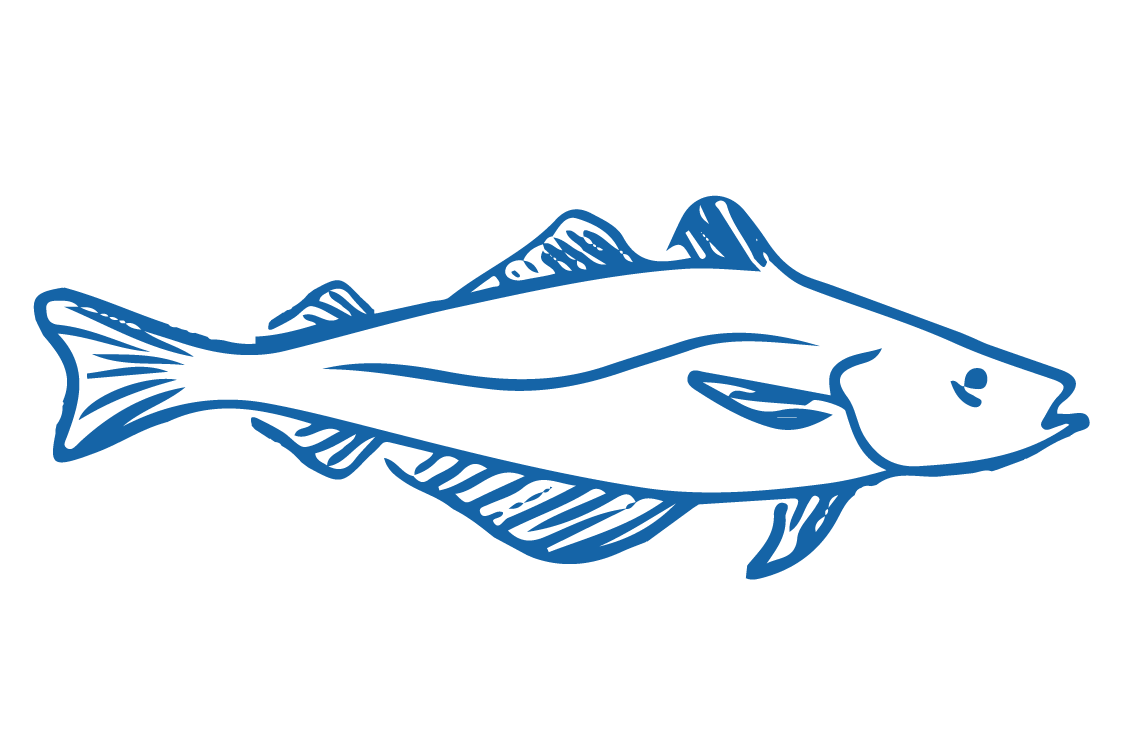 [Speaker Notes: TEACHER NOTES

USEFUL RESOURCES / RĀRANGI PUKAPUKA
For more information on tikanga and rāhui etc see : http://www.learnz.org.nz/sustainableseas181/bg-standard-f/kaitiakitanga-o-te-moana 
For information on current rāhui see: https://www.rahui.org.nz
For general rāhui information see: https://teara.govt.nz/en/kaitiakitanga-guardianship-and-conservation/page-6]
TRADITIONAL FISHERIES MANAGEMENT
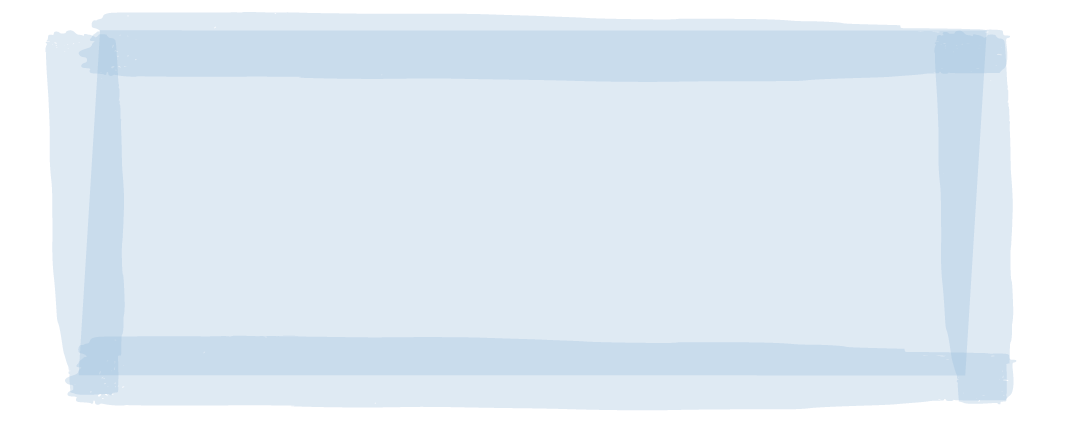 KŌRERORERO / DISCUSSION
If there were signs of overfishing, a rāhui or temporary ban is put in place to allow fishery recovery

Rāhui is a traditional fishery management tool still used in Aotearoa New Zealand to help fish stocks recover when depleted
Today’s fishery laws allow rāhui to be put in place by kaitiaki (guardians) of an area

HE PĀTAI / CONSIDER THIS
What tikinga would or do you follow when fishing? 
How would you manage your own fishing to take care of fish stocks & the sea?
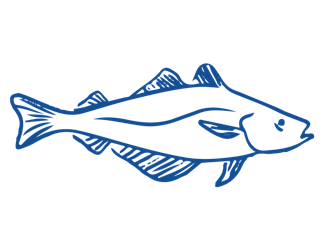 [Speaker Notes: TEACHER NOTES

USEFUL RESOURCES / RĀRANGI PUKAPUKA
For more information on tikanga and rāhui etc see : http://www.learnz.org.nz/sustainableseas181/bg-standard-f/kaitiakitanga-o-te-moana 
For information on current rāhui see: https://www.rahui.org.nz
For general rāhui information see: https://teara.govt.nz/en/kaitiakitanga-guardianship-and-conservation/page-6]
TRADITIONAL FISHERIES MANAGEMENT
HE PĀTAI / CONSIDER THIS
Who is responsible for ensuring our fisheries are managed sustainably?
What role can you play?

MAHI / ACTIVITY
Visit Te Ara – Traditional practices, invite a kuia or kaumātua or use your own knowledge to make a list of traditional fishery management tools used by Māori
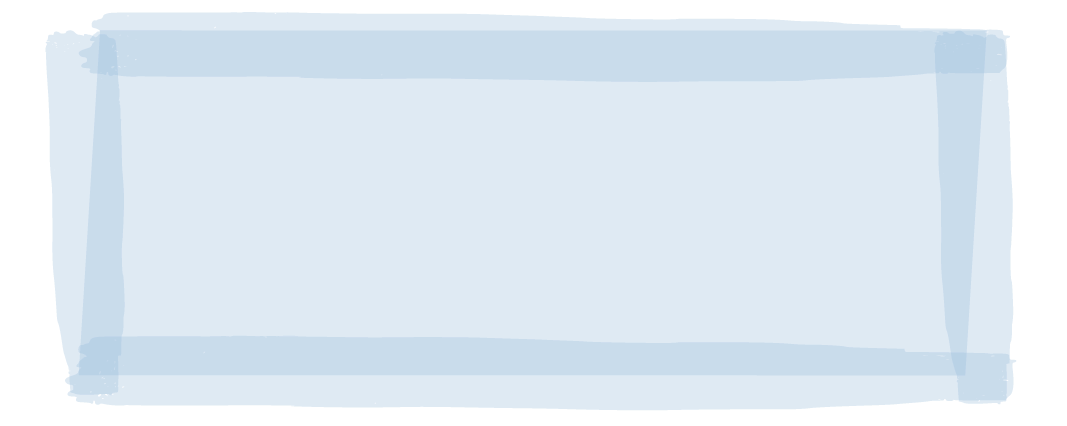 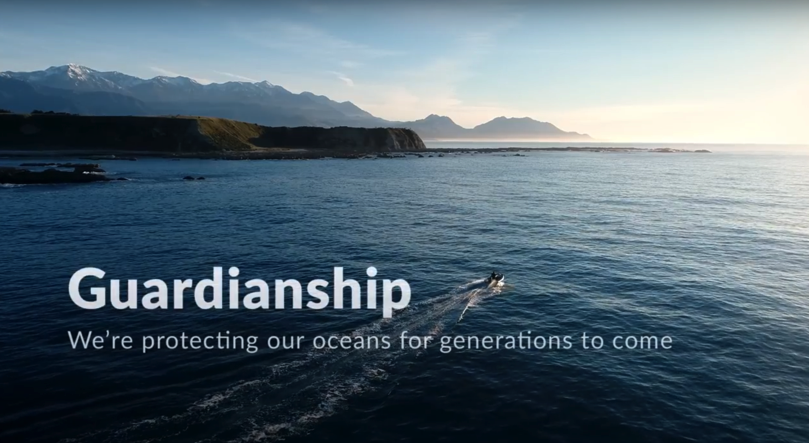 MĀTAKI TĒNEI / WATCH THIS
Watch the short film 
’Guardianship’ [4:48]
[Speaker Notes: TEACHER NOTES

MĀTAKI TĒNEI / WATCH THIS
https://www.youtube.com/watch?v=Obp4SU4zd8o

MAHI / ACTIVITY 
Te Ara page is part of the story Te hī ika Māori fishing – Traditional Practices located at: https://teara.govt.nz/en/te-hi-ika-maori-fishing/page-3

Traditional fishery management tools include:
Karakia
Te ika whaktaki – the first fish thrown back
Maui / Talismans
Prohibitions / Rāhui]
TRADITIONAL FISHERIES MANAGEMENT
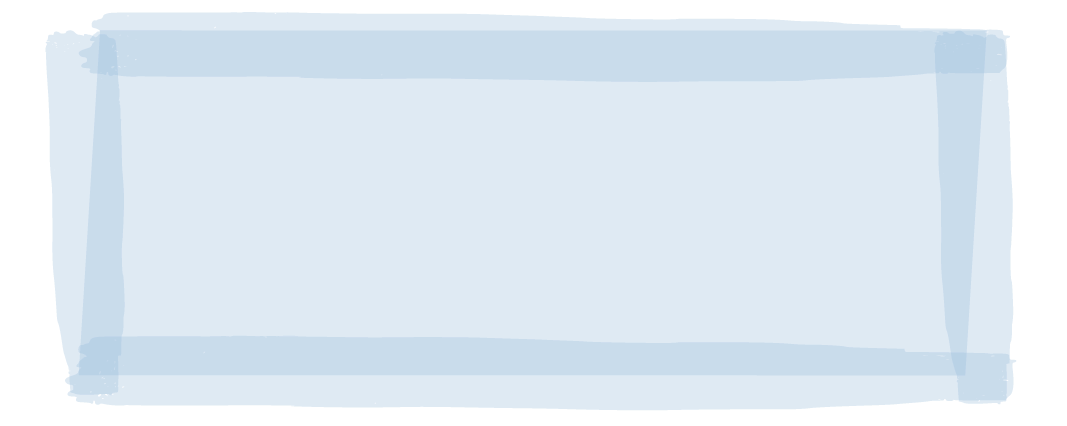 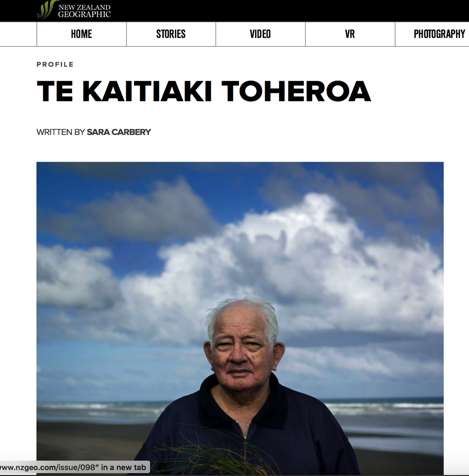 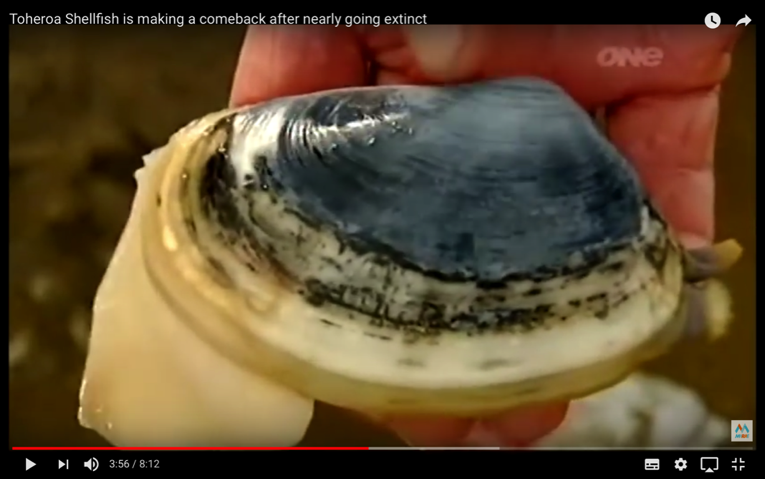 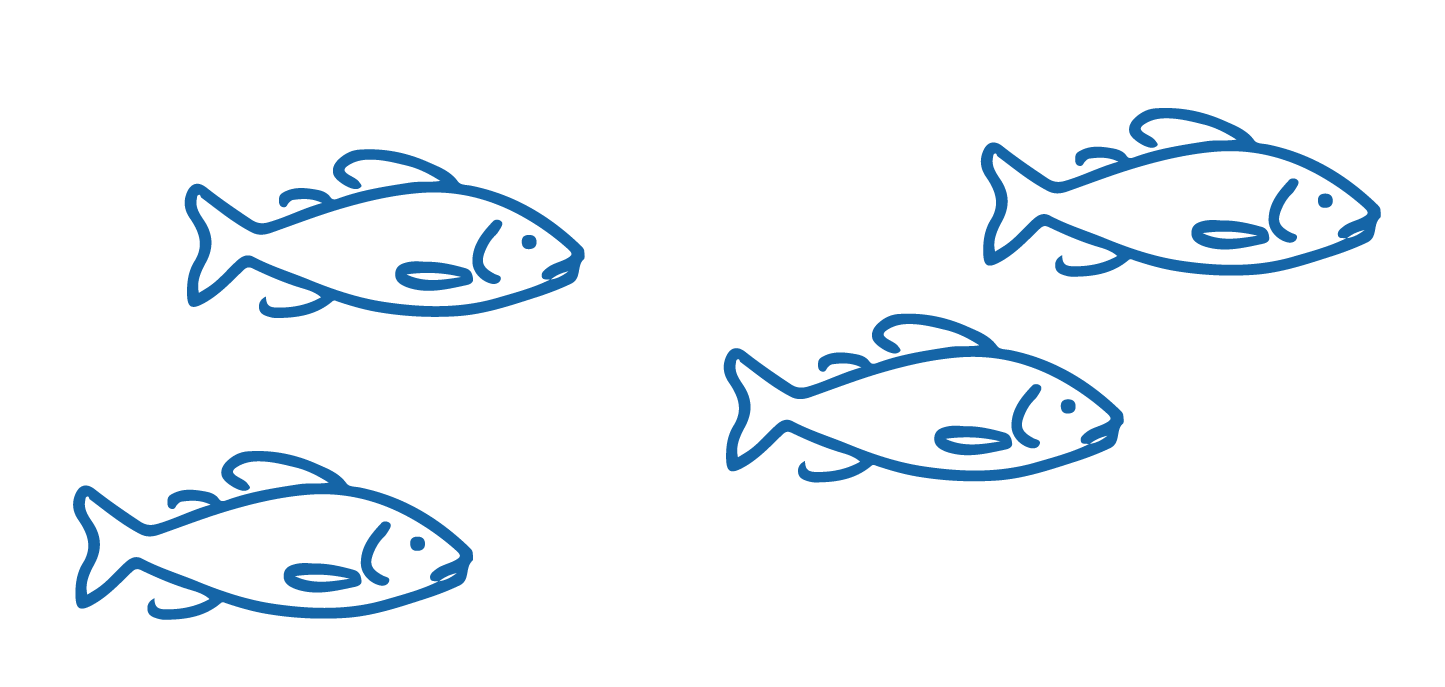 MAHI / ACTIVITY
Read the story Te Kaitiaki Toheroa
Complete Te Kaitiaki Toheroa Worksheet
MĀTAKI TĒNEI / WATCH THIS
MaraeTV story [8:12] about Toheroa local kaitiaki Jim and Barry
[Speaker Notes: TEACHER NOTES

MĀTAKI TĒNEI / WATCH THIS

https://www.youtube.com/watch?v=x0GcneKoT18 

MAHI / ACTIVITY

https://www.nzgeo.com/stories/te-kaitiaki-toheroa/#https://www.nzgeo.com/stories/te-kaitiaki-toheroa/

Complete the Te Kaitiaki Toheroa Worksheet and discuss answers.

USEFUL RESOURCES / RĀRANGI PUKAPUKA

For a more detailed and up to date article see: Decades of fishing bans have not rescued seafood delicacy toheroa at https://www.stuff.co.nz/environment/110671140/decades-of-fishing-bans-have-not-rescued-seafood-delicacy-toheroa

To deepen learning about toheroa and the role of mātauranga Māori and science in fisheries management WATCH Toheroa: Rejuvinating a Delicacy [26:05] (https://www.sciencelearn.org.nz/videos/565-toheroa-rejuvenating-a-delicacy)]
TRADITIONAL FISHERIES MANAGEMENT
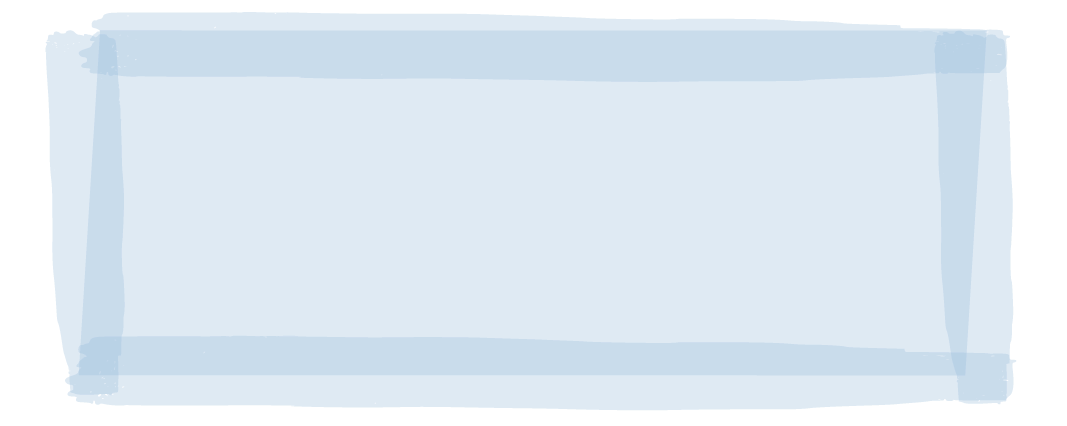 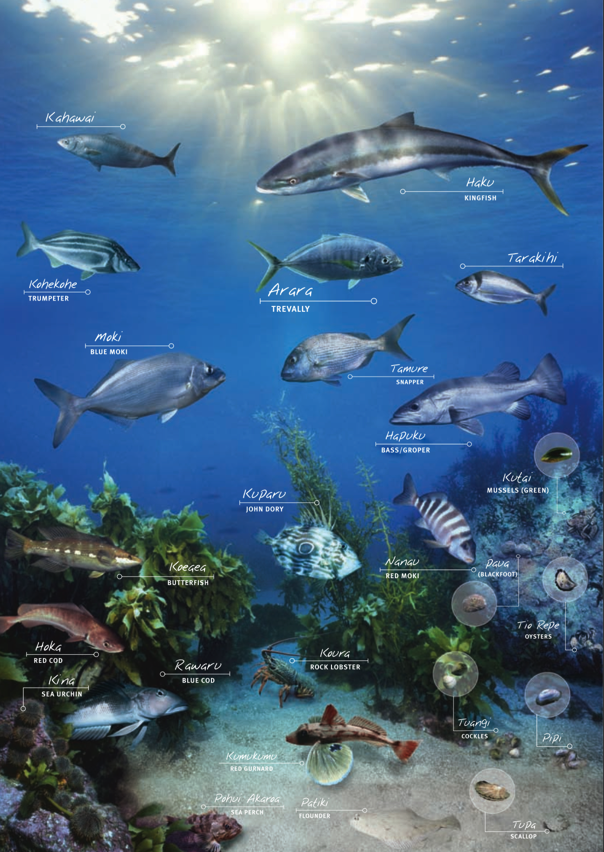 KŌRERORERO / DISCUSSION
Traditional Māori fisheries management tools still ‘live’
The Quota Management System (QMS) and Māori customary fishing regulations enable 
Appointment of kaitiaki / tiaki [guardians]
Rāhui [temporary bans] on fishing / fishing areas
Acknowledgement of rohe moana [traditional fishing grounds]
Establishment of mataitai and taiāpure [traditional fishery management areas]
Source: Fisheries New Zealand
[Speaker Notes: TEACHER NOTES

We will explore customary fisheries today under the QMS in more detail in 5.3

For more detailed information on Customary Fisheries under the QMS see the Customary Fisheries Manual: https://openseas.org.nz/wp-content/uploads/2017/06/MPI_CustomaryFishingManual_2009.pdf]
QUOTA MANAGEMENT SYSTEM (QMS)Focus Question: What are key features of the Quota Management System (QMS)
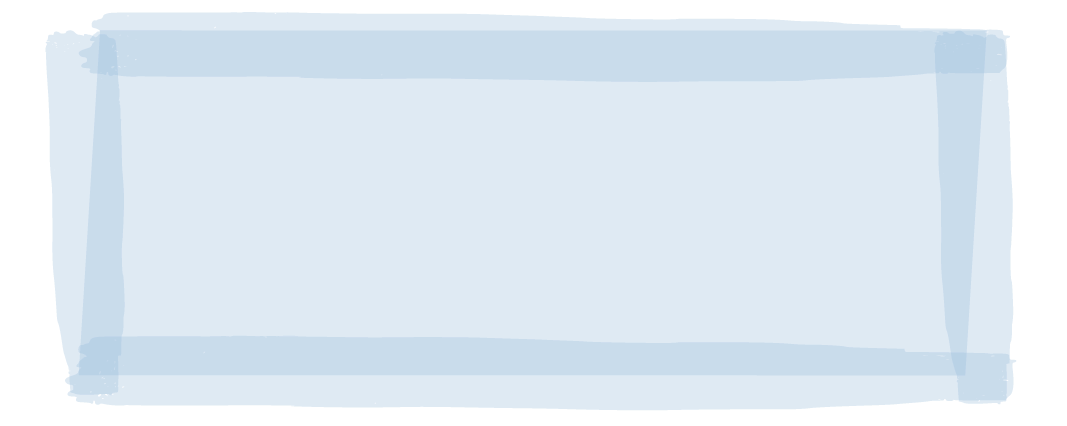 KŌRERORERO / DISCUSSION
New Zealand fisheries are managed under the Quota Management System (QMS)

MĀTAKI TĒNEI / WATCH THIS
Short Seafood New Zealand film about our system for Fisheries Management [3:52]
[Speaker Notes: TEACHER NOTES

MĀTAKI TĒNEI / WATCH THIS

Film clip available at: https://www.youtube.com/watch?time_continue=229&v=LNRpuwN1XwI]
QUOTA MANAGEMENT SYSTEM (QMS)
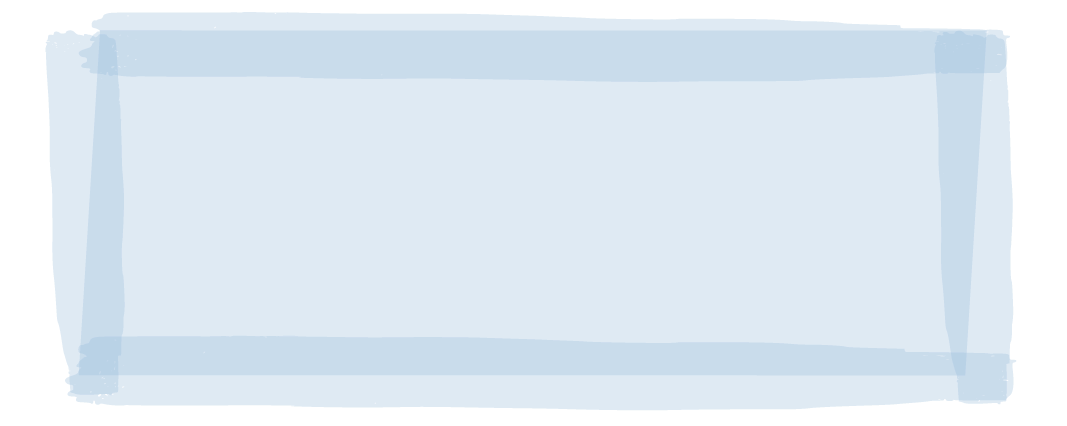 KŌRERORERO / DISCUSSION
Under the QMS, a yearly catch limit (the total allowable catch, TAC) is set for every fish stock 
By controlling the amount of fish taken from each stock, the QMS helps keep New Zealand fisheries sustainable
The TAC sets rules about how much fish can be caught by recreational and customary fishing as well as commercial fishers
The commercial catch limits for each stock are known as the total allowable commercial catch (TACC)
[Speaker Notes: TEACHER NOTES]
QUOTA MANAGEMENT SYSTEM (QMS)
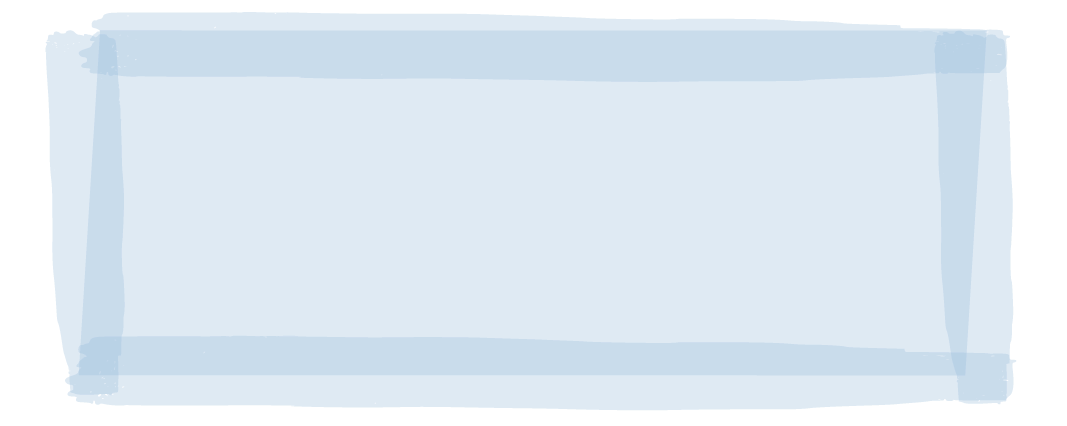 KŌRERORERO / DISCUSSION
This diagram shows how fish stocks are shared amongst fishers under the QMS
MAHI / ACTIVITY
Complete QMS Worksheet
Source: Fisheries New Zealand
[Speaker Notes: TEACHER NOTES

Have students visit the following webpage and investigate. Identify three things they didn’t know about how fisheries are managed in Aotearoa New Zealand. In groups teach the rest of the class one of these three things (use mime, acting, skit …)

https://www.mpi.govt.nz/law-and-policy/legal-overviews/fisheries/quota-management-system/]
QUOTA MANAGEMENT SYSTEM (QMS)
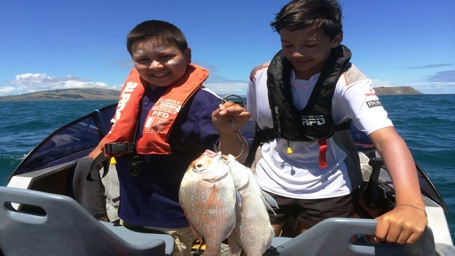 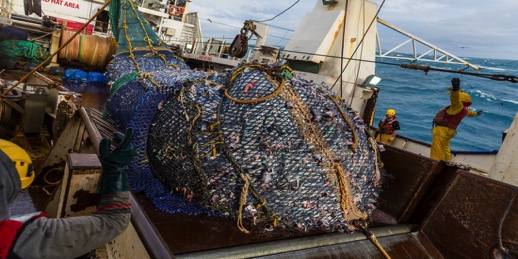 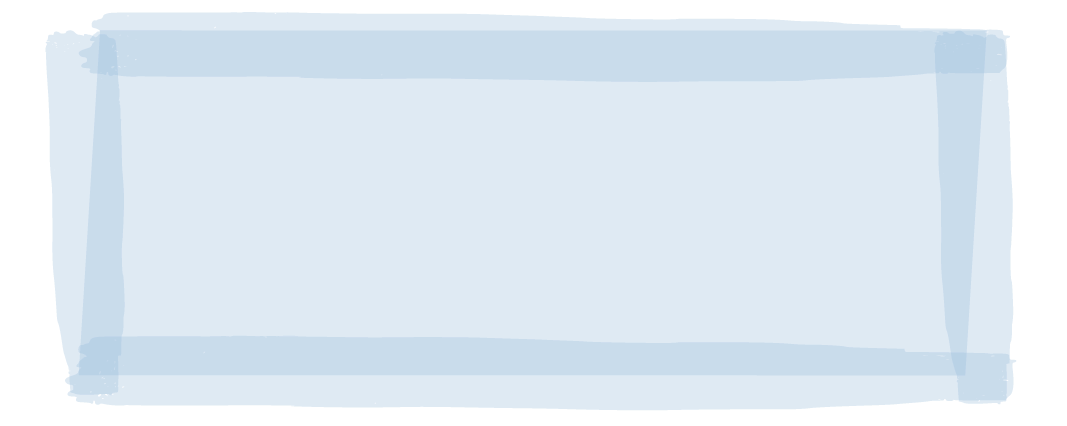 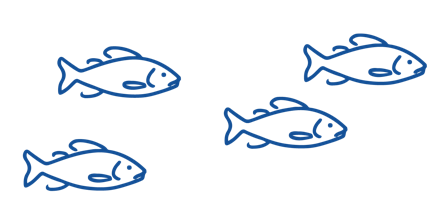 Source: Ministry for the Environment
50% of fish are allocated to RECREATIONAL fishers and for CUSTOMARY MĀORI fishing
Recreational and customary fishers are not allowed to SELL their catch
There are size and catch limits for fish they can take
KŌRERORERO / DISCUSSION
50% of fish are allocated to COMMERCIAL fishers
They must BUY quota for each species of fish they want to catch
A commercial fisher must have quota in order to fish commercially
[Speaker Notes: TEACHER NOTES]
QUOTA MANAGEMENT SYSTEM (QMS)
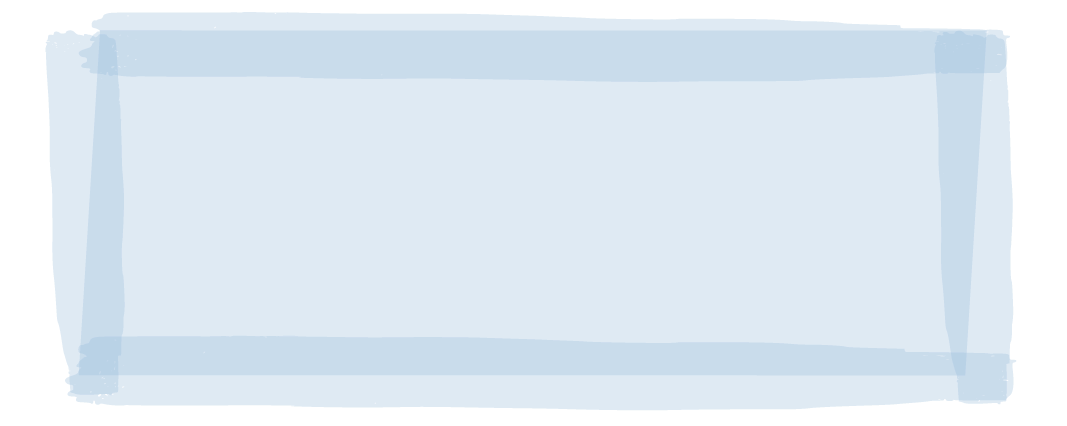 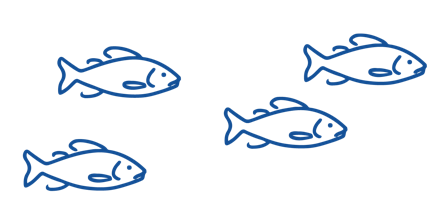 HE PĀTAI / CONSIDER THIS
Why can’t these kids sell their fish?  Is this fair?
Imagine a commercial fisher sees a recreational fisher at the wharf selling their catch, what might they feel / say?
Have you ever caught a fish? Or thrown an undersized fish back in to the sea?
MAHI / ACTIVITY
Complete Customary
 and Recreational Fisheries Worksheet
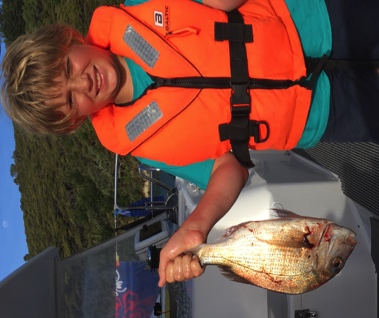 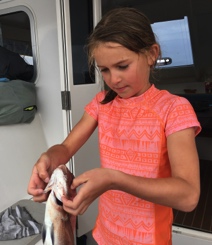 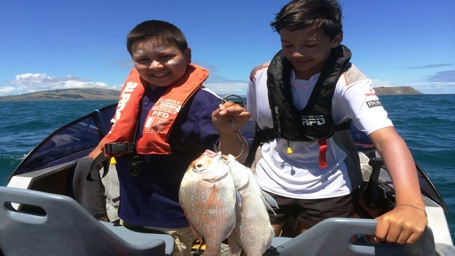 Source: Ministry for 
the Environment
[Speaker Notes: TEACHER NOTES]
QUOTA MANAGEMENT SYSTEM (QMS)
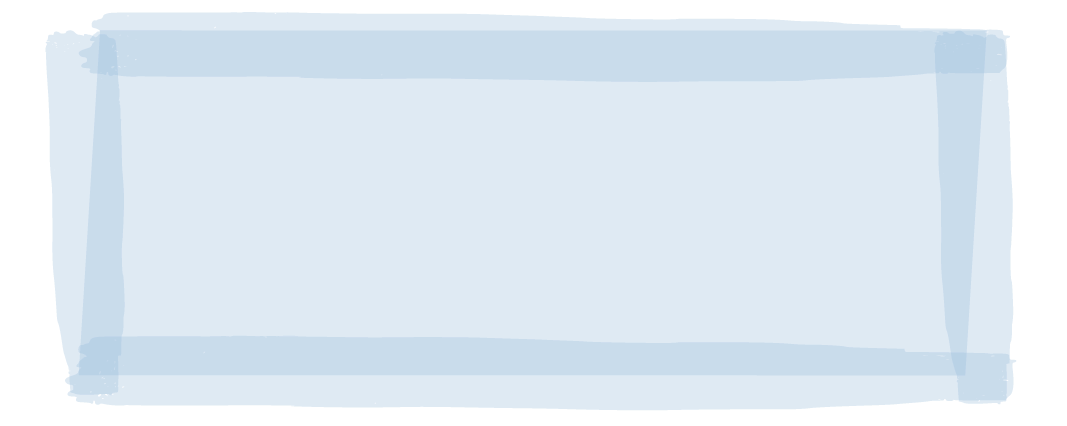 KŌRERORERO / DISCUSSION
Selling fish without quota is illegal under the QMS
Taking fish beyond the recreational limit or without a customary permit is also illegal

MAHI / ACTIVITY
Complete the illegal fishing activity (see Teacher Outline)
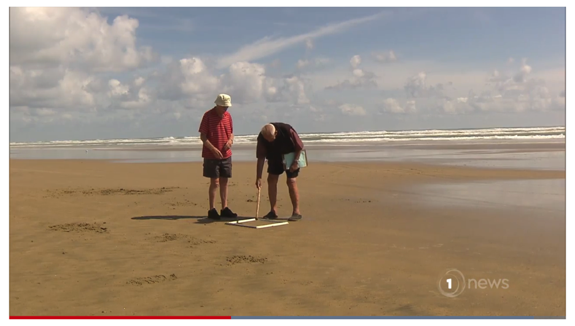 MĀTAKI TĒNEI / WATCH THIS
Short film [2:07] to find out from Jim and Barry (Ngā kaitiaki toheroa) about how illegal fishing has impacted toheroa
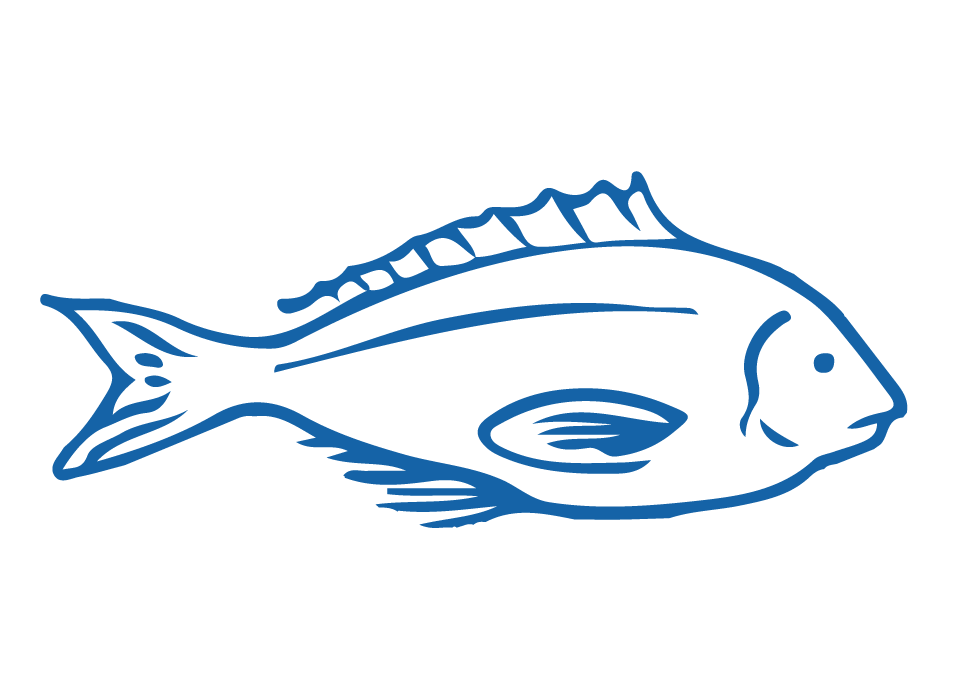 We look at illegal fishing in more detail in Topic 6
[Speaker Notes: TEACHER NOTES

Article and film clip can be found at https://www.tvnz.co.nz/one-news/new-zealand/elderly-kaipara-men-s-fight-help-conserve-prized-toheroa-shellfish 
 
MAHI / ACTIVITY

Illegal fishing activity: Break learners in to groups and have each group research one article about illegal fishing (see Teacher Outline on the Quote Management System pages 8 and 9). Questions are provided. Report back to the rest of the group.]
QUOTA MANAGEMENT SYSTEM (QMS)
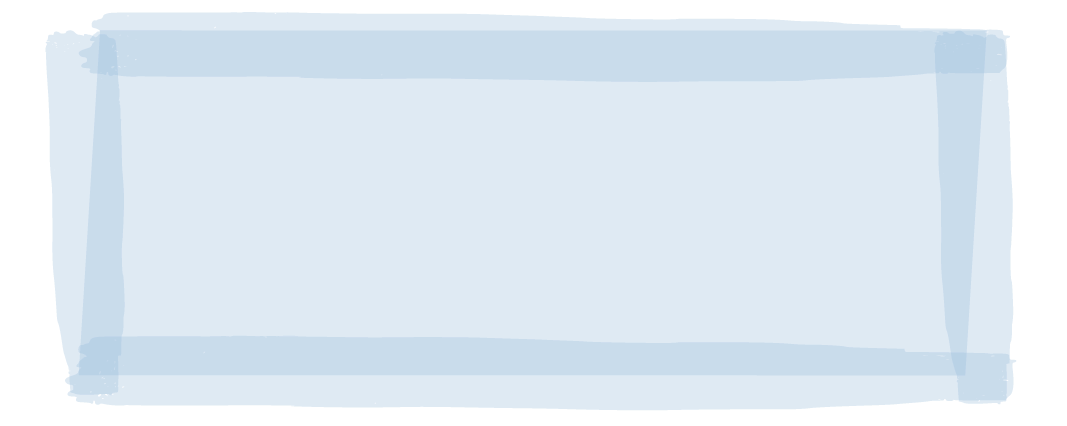 KŌRERORERO / DISCUSSION
Under the Quota Management System fish stocks are separated by Quota Management Areas (QMAs)
For example, the snapper fishery is divided into 6 areas
Each QMA has rules
HE PĀTAI / CONSIDER THIS
Do you know fishing rules for your area?
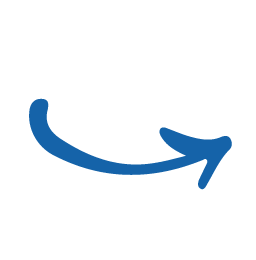 Source: MPI.govt.nz
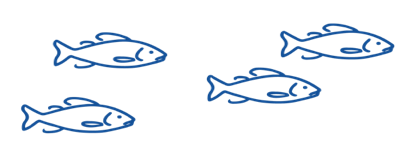 [Speaker Notes: TEACHER NOTES]
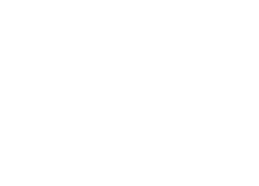 QUOTA MANAGEMENT SYSTEM (QMS)
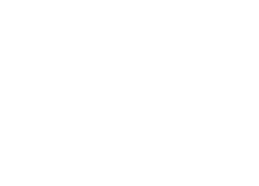 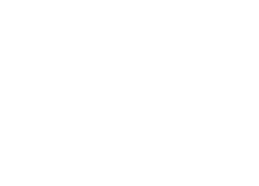 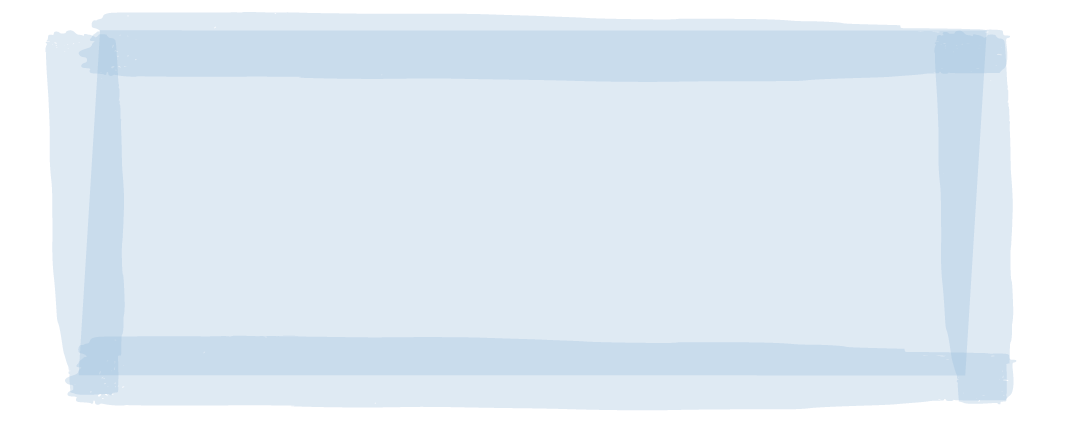 KŌRERORERO / DISCUSSION
Some people say the QMS isn’t great
Others see it as a world leading example of well managed fisheries


MĀTAKI TĒNEI / WATCH THIS
Film [15:42] introducing sustainable fishing in Aotearoa New Zealand
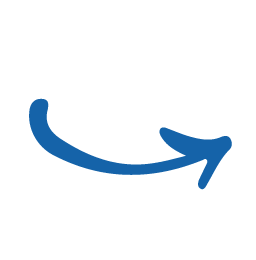 MAHI / ACTIVITY
Use the Sustainable Oceans & Seas Worksheet or play Kahoot!
Conduct a survey of people’s opinions regarding the QMS [Teacher Outline]
[Speaker Notes: TEACHER NOTES

Film clip can be found at: https://www.youtube.com/watch?v=sDh2Cn2bNxk 
NOTE: Filmed for an overseas audience so is interesting to see what children in other parts of the world are learning about Aotearoa NZ fisheries! 
MAHI / ACTIVITY
Answer questions about what was watched using questions on Quota Management System Worksheet or Kahoot (see below).
Conduct a SURVEY of peoples opinions on the QMS [Teacher Outline]
Survey people’s knowledge and opinions on Aotearoa NZ laws around marine fishing. Simple multi choice questions that could include: Are they fishers? How often do they fish in the ocean? What is the main reason for fishing/-fun/food/both? Do they know the daily limits and size on fish and shellfish? Should this be more/less? Are recreational fishers allowed to sell their catch? What % of fish is caught by recreational fishers?
HOW TO PLAY KAHOOT
Connect a device to a projector or screen in front of the classroom.
Navigate to the game called Marine Stewardship Council NZ Kahoot page 
https://www.msc.org/en-au/for-teachers/ocean-literacy/new-zealand-education-curriculum/kahoot-quizzes
Select settings
At Kahoot.it, learners enter game-pin and nickname on their own devices (phone, tablet, or computer).
Press “Start now”. The fun begins!
Learners answer questions on their own devices by selecting one of the four answer buttons.
See additional instructions, options, and how to make your own Kahoot at: https://kahoot.com]
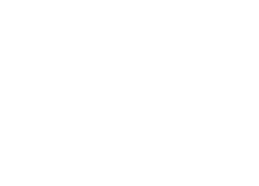 QUOTA MANAGEMENT SYSTEM (QMS)
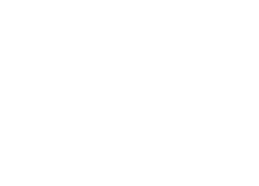 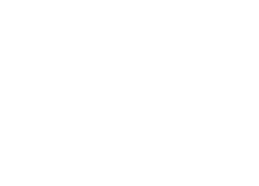 Now switch positions. 

Go stand on the opposite side.  

Be prepared to argue the exact opposite.
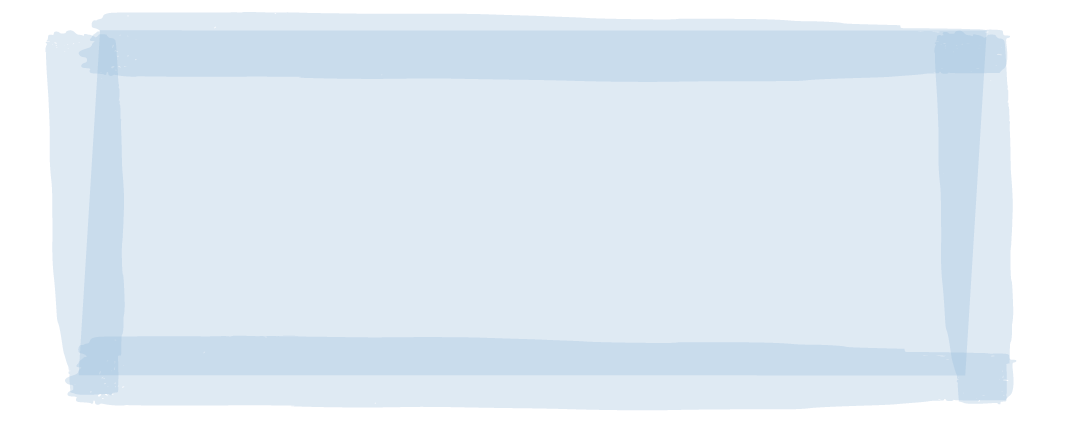 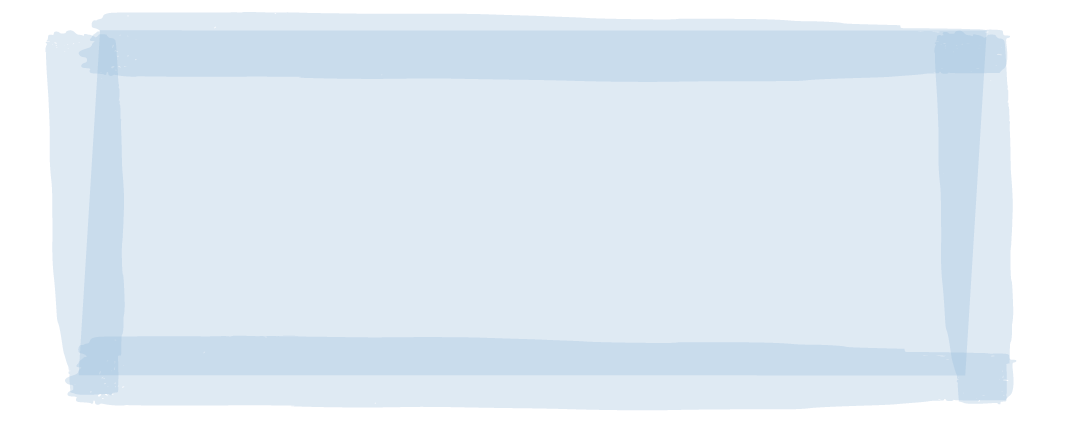 Different viewpoints exist about fishing in Aotearoa New Zealand
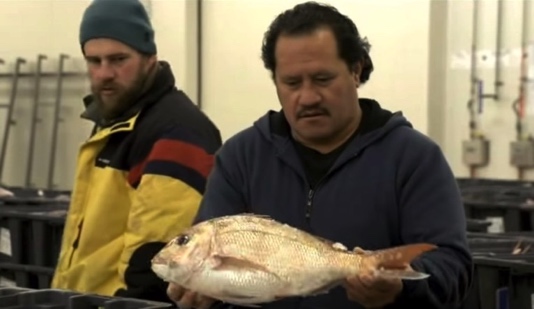 MAHI / ACTIVITY
“Fisheries in Aotearoa New Zealand are sustainable, healthy and well managed”
 
Make a continuum – one side of the room is YES and the other NO. Where do you stand? Be prepared to justify your position!
MĀTAKI TĒNEI / WATCH THIS
Fishy Business [13:42] As you watch, choose a point of view that you particularly agree or disagree with.  
Be prepared to discuss!
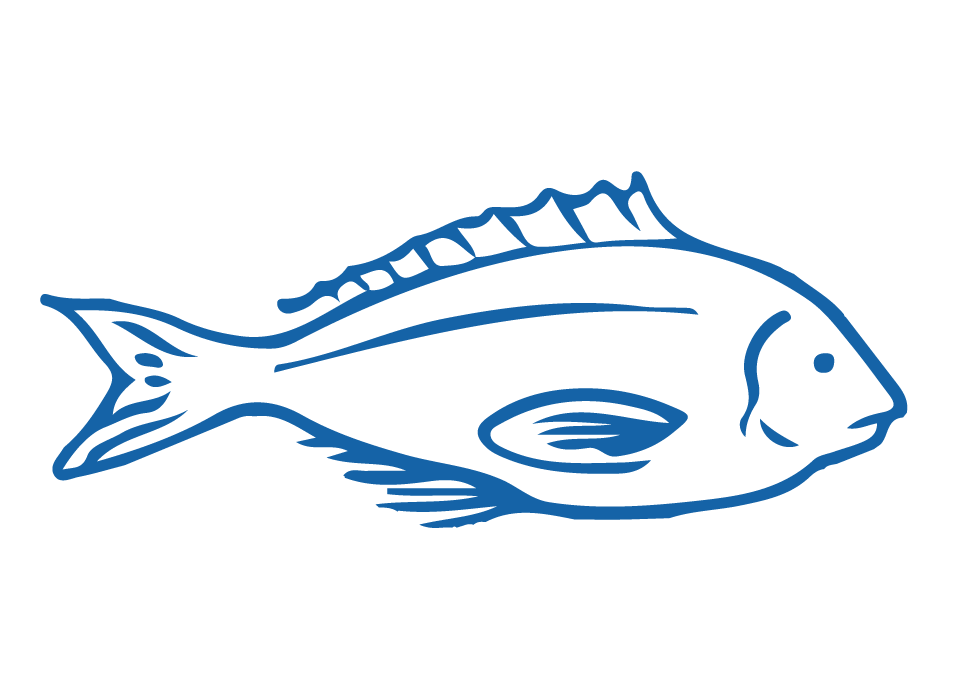 [Speaker Notes: TEACHER NOTES

MĀTAKI TĒNEI / WATCH THIS
Film clip can be found at: https://www.youtube.com/watch?v=tX-1nyykYJw]
EEZ & LAW OF THE SEAFocus Question: What is the EEZ & how is this relevant to fishery management?
HE PĀTAI / CONSIDER THIS
Can a commercial fishing boat from another country take fish (without quota) from our waters within 200 nautical miles from land?
Why or why not?
NO! They can’t! They would need to purchase quota under the QMS!

The United Nations Convention on the Law of the Sea (UNCLOS)  gave all countries the right to manage all resources out to 200 nautical miles from land
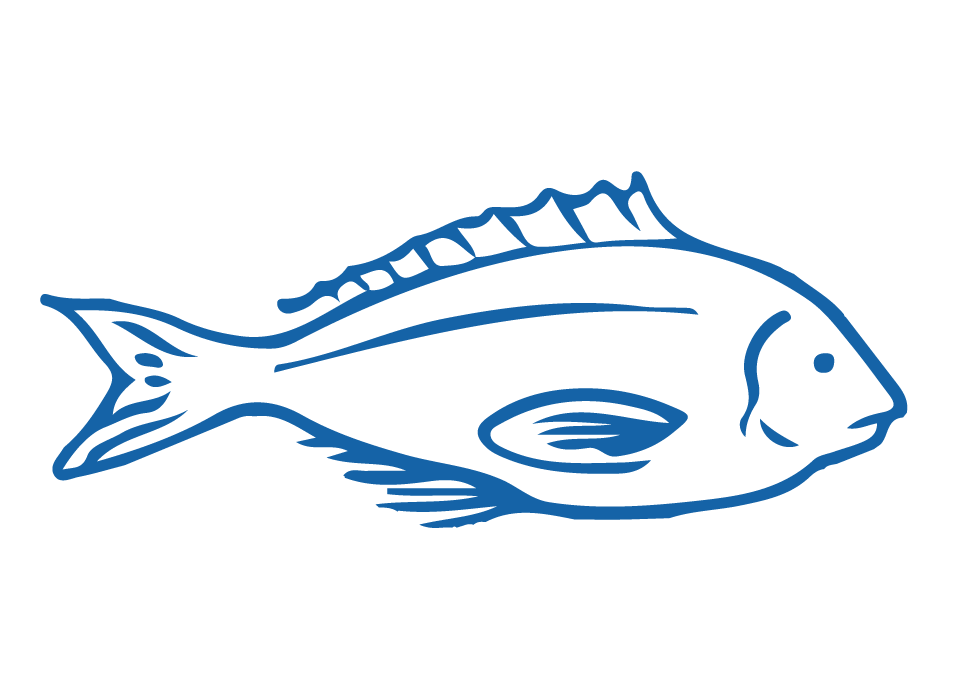 [Speaker Notes: TEACHER NOTES]
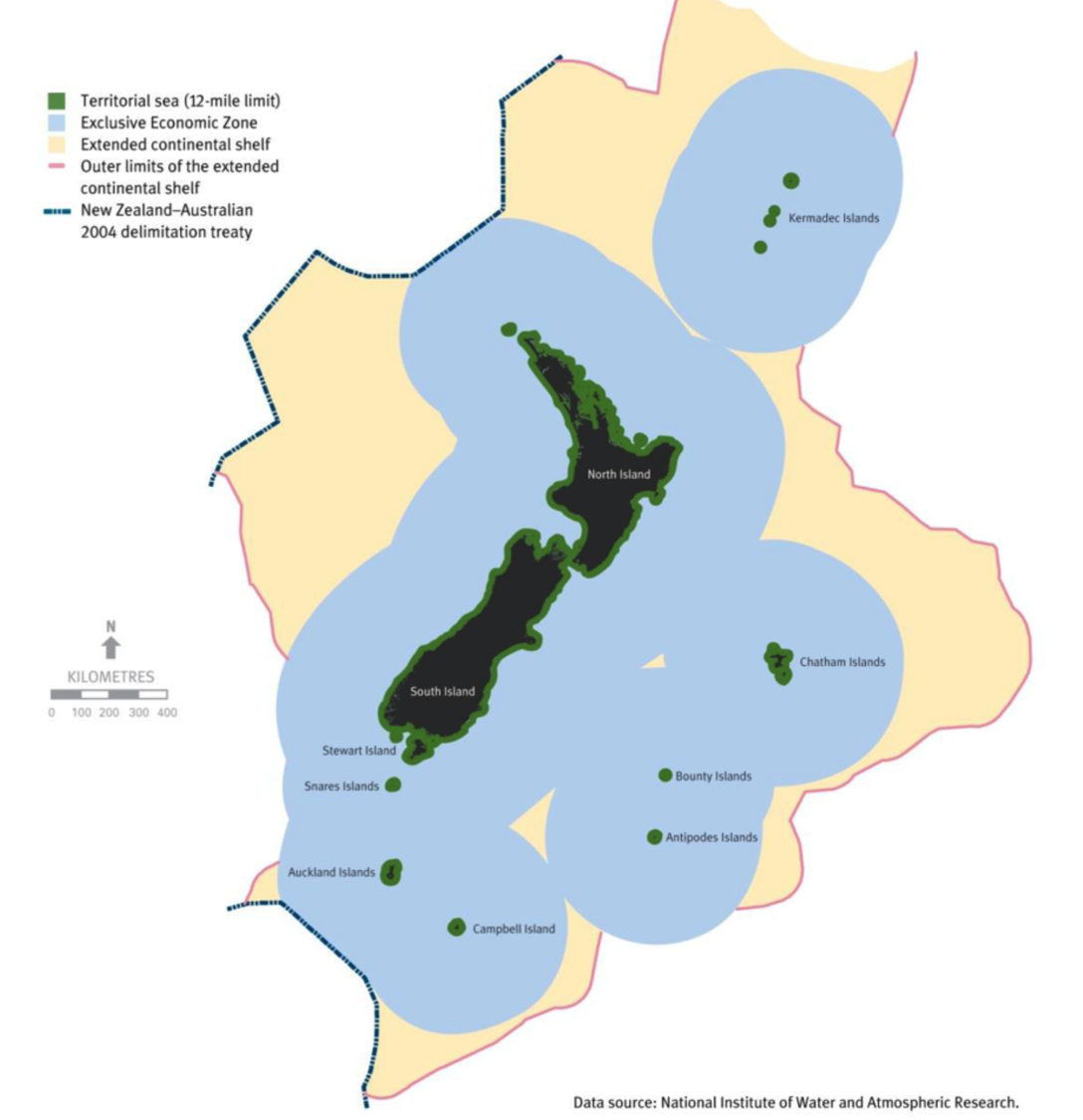 EEZ & LAW OF THE SEA
HE PĀTAI / CONSIDER THIS
Where do Aotearoa New Zealand waters start and stop? Which fish are included under the QMS?
KŌRERORERO / DISCUSSION
We have a territorial sea (12 miles out to sea) (green area close to land) and all our laws apply within this area
We manage all ocean resources out to 200 nautical miles (blue area) 
And we manage the seafloor beyond 200 miles (yellow area)
MAHI / ACTIVITY
Create your own map of Aotearoa New Zealand.  Label the EEZ, Territorial Sea and Continental shelf territory!
Draw pictures or write some notes to remind yourself what rights we have in each zone!
Need Help? Visit MFE’s marine page
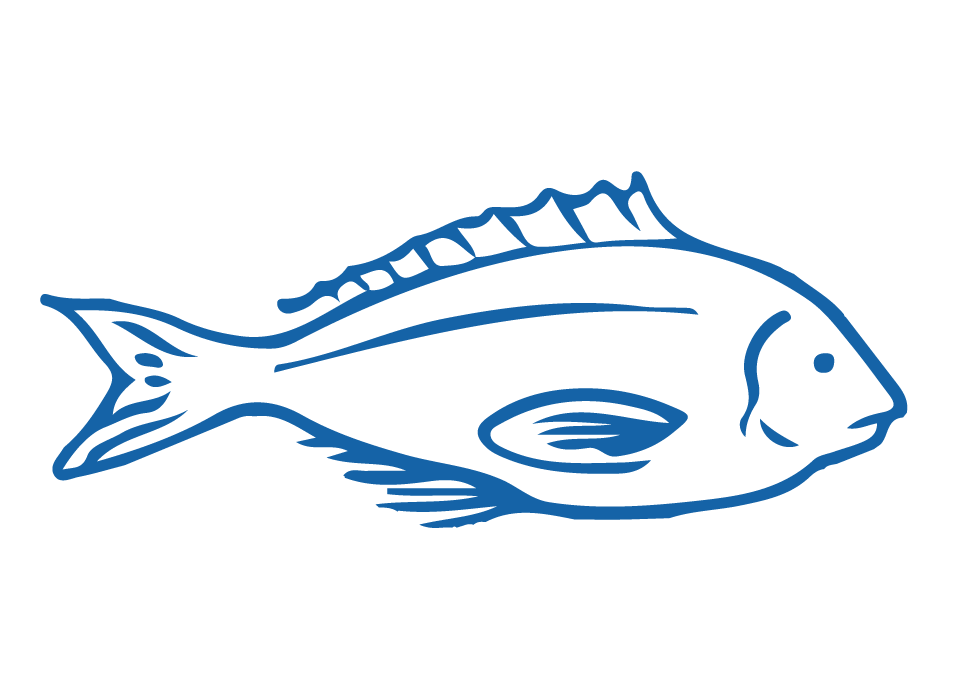 [Speaker Notes: TEACHER NOTES

For more information about our oceans and UNCLOS see – NZ Foreign Affairs and Trade page at https://www.mfat.govt.nz/en/environment/oceans-and-fisheries/

For a different map and more information on maritime zones see – NZ Foreign Affairs and Trade page at  https://www.mfat.govt.nz/en/environment/oceans-and-fisheries/our-maritime-zones-and-boundaries/?m=137898#search:ZWV6IGJvdW5kYXJpZXM=

For more information about international fisheries management see– NZ Foreign Affairs and Trade page athttps://www.mfat.govt.nz/en/environment/oceans-and-fisheries/#bookmark6

MFE marine zone page is at: https://environment.govt.nz/facts-and-science/marine/]
EEZ & LAW OF THE SEA
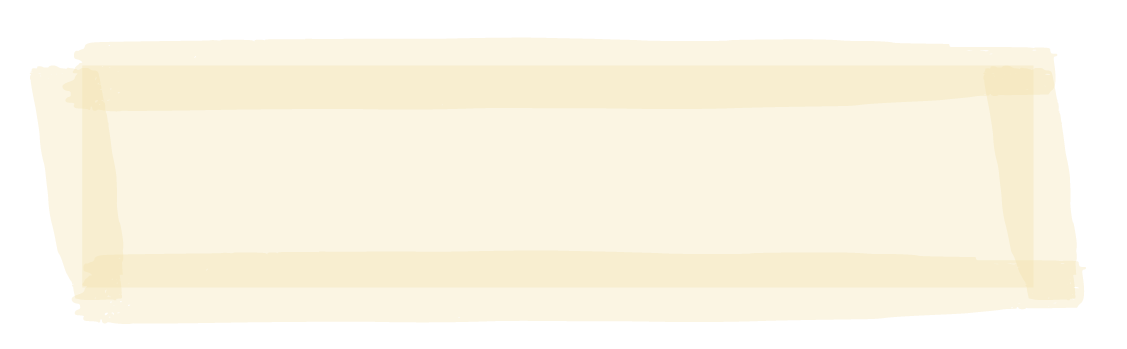 KŌRERORERO / DISCUSSION
All countries with coastal boundaries manage fisheries within their EEZ (Exclusive Economic Zone)
MAHI / ACTIVITY
Open this interactive map 
Look at all the EEZs  - how does our EEZ compare to other countries? Can you see any countries that have no EEZs? Or countries with very large EEZs?
Zoom in to your home area. Can you find the part of the ocean closest to where you live?
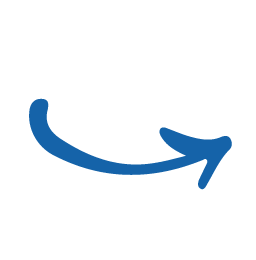 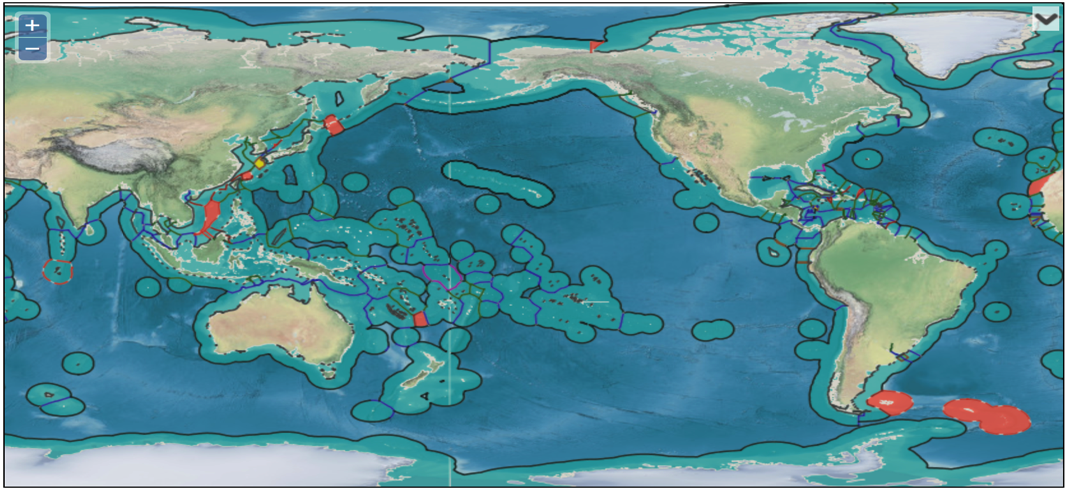 Source: marineregions.org
[Speaker Notes: TEACHER NOTES

Interactive map can be found at: See: https://www.marineregions.org/eezmapper.php 
Large EEZs include: 
France (due to all it’s protectorates)
USA; Australia; Russia; New Zealand; UK; Indonesia; Canada; Japan; Chile; Brazil

Landlocked countries have no EEZ and include:
Switzerland
Rwanda
Burundi
Hungary
Malawi
Austria
Serbia Slovakia
Afganistan
Zimbabwe
Laos
Monbgloia
Ethiopia

USEFUL RESOURCES / RĀRANGI PUKAPUKA
Awesome oceans facts: https://www.worldatlas.com/aatlas/infopage/oceans.htm#anchor1]
REVIEWING KEY CONCEPTS – FISHERY MANAGEMENT
Focusing Question: What have we learnt?
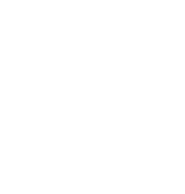 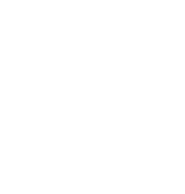 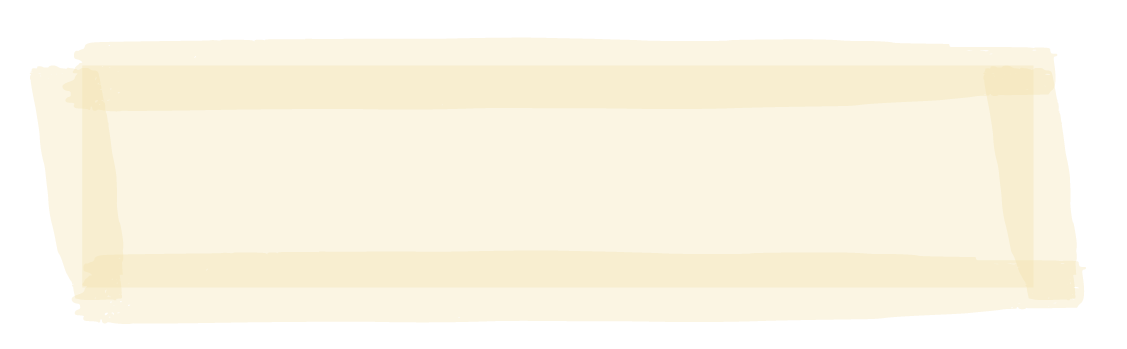 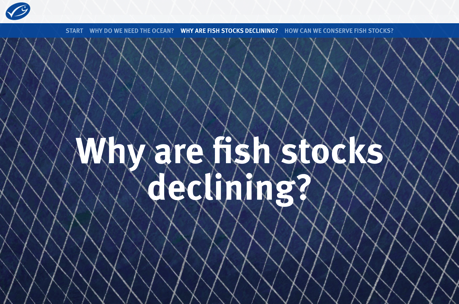 MAHI / ACTIVITY
This is a great summary of this fisheries management

Review the summary of much covered in this topic on the global MSC website
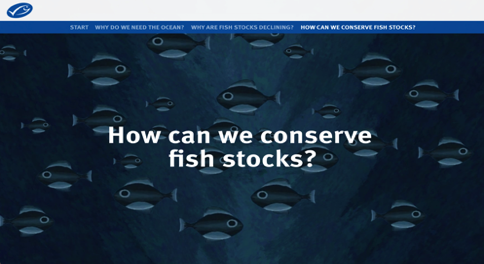 [Speaker Notes: TEACHER NOTES
The summary can be found at: https://dad-fishes-for-the-future.msc.org/?_ga=2.178911460.1759312358.1578727525-1836922175.1578727525#start-dOPb2kpn4D]
REVIEWING KEY CONCEPTS
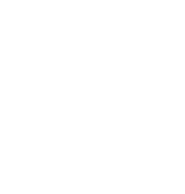 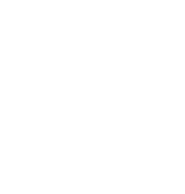 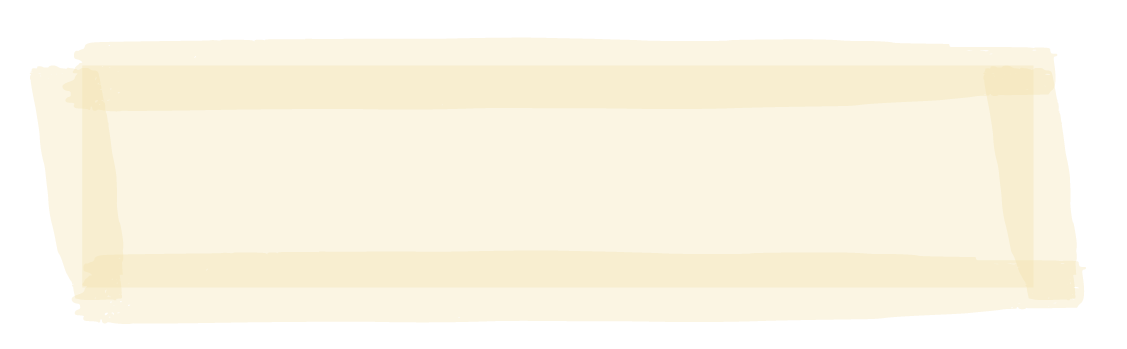 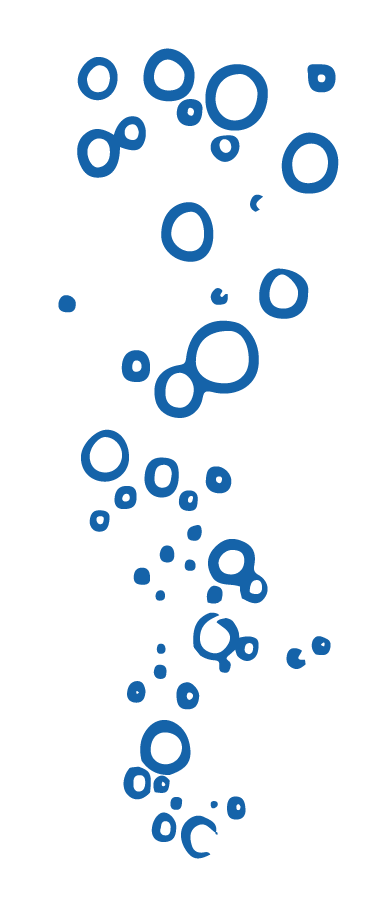 MAHI / ACTIVITY
Play the fisheries management game! This is fun and a great way to summarise and reflect on learning! 
[see teacher outline]
Make a quiz! Reflect on what you have learnt – write two questions and answers and hand them in to your teacher!
[Speaker Notes: TEACHER NOTES]